Johannes Bjerva - A Probabilistic Generative Model of Linguistic Typology - 4 June 2019
1
A Probabilistic Generative Model of Linguistic Typology
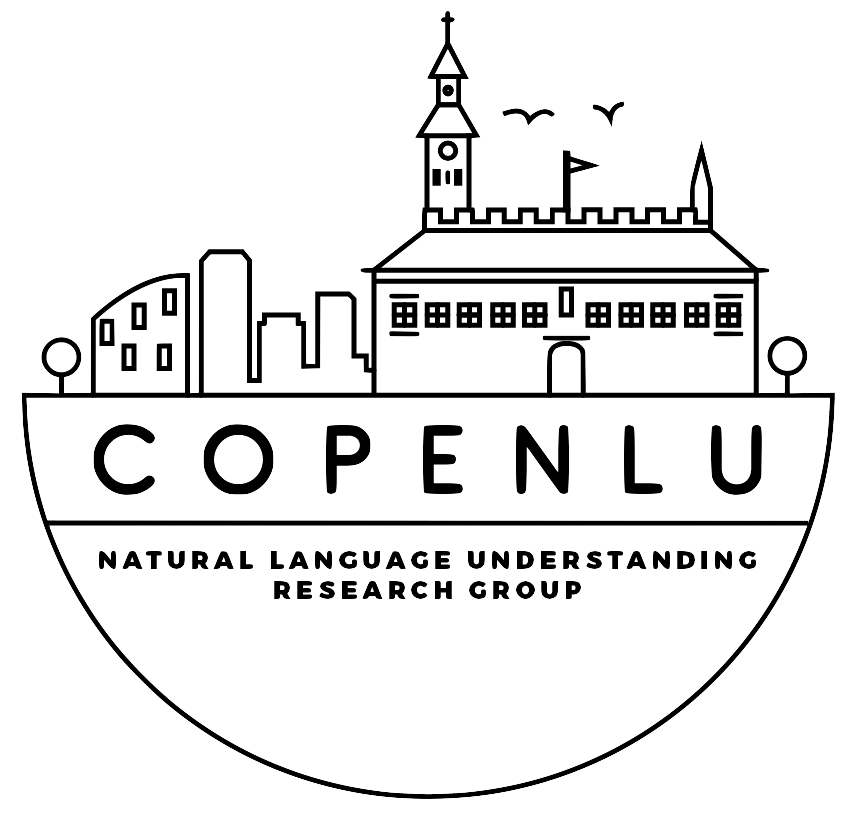 Johannes Bjerva 
Yova Kementchedjhieva
Ryan Cotterell
Isabelle Augenstein
Johannes Bjerva - A Probabilistic Generative Model of Linguistic Typology - 4 June 2019
2
Languages are different
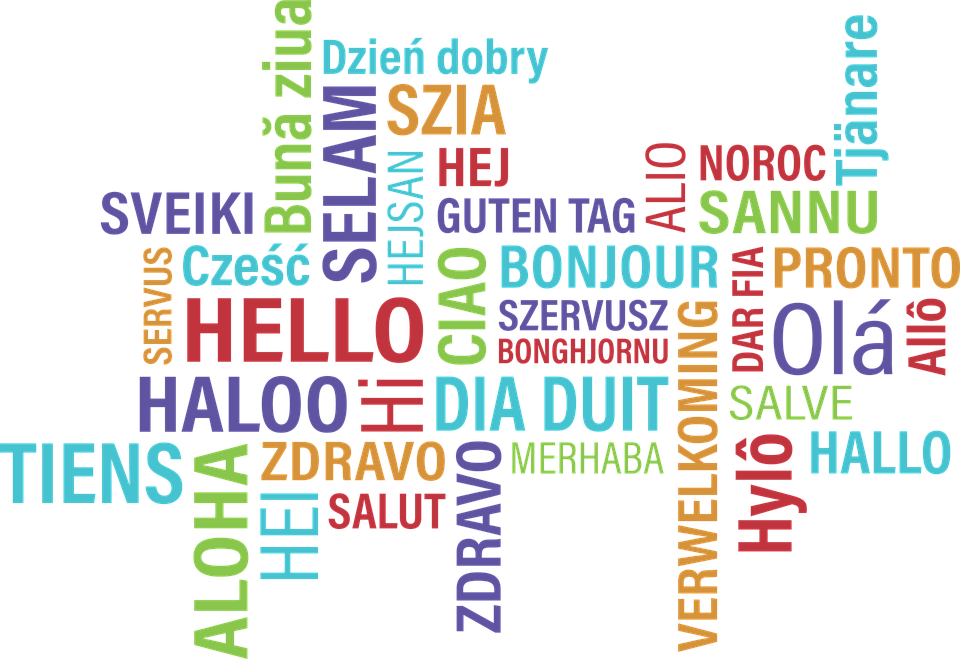 Johannes Bjerva - A Probabilistic Generative Model of Linguistic Typology - 4 June 2019
3
Languages are different
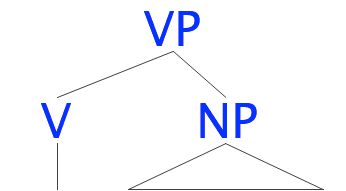 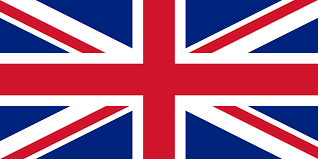 eat      an apple
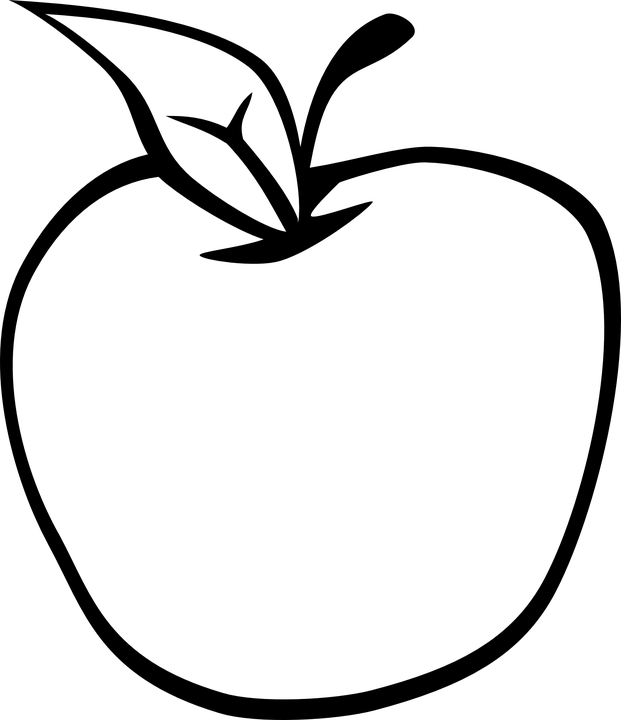 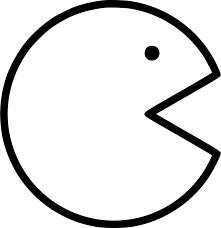 Johannes Bjerva - A Probabilistic Generative Model of Linguistic Typology - 4 June 2019
4
Languages are different
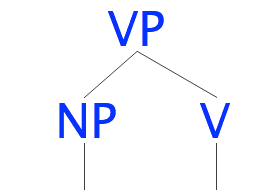 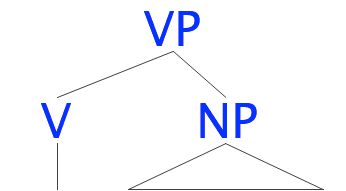 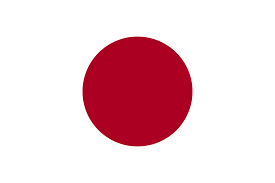 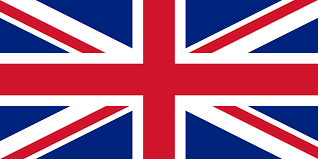 eat      an apple
リンゴを      食べる
ringo-wo      taberu
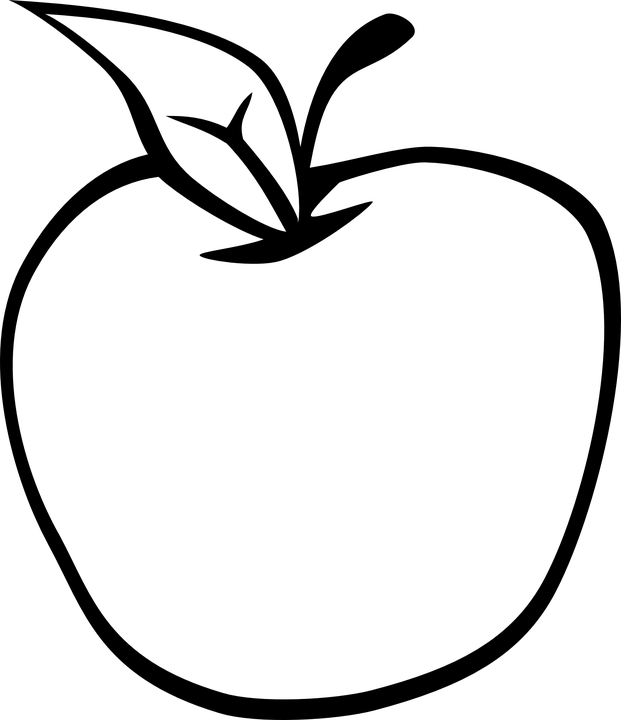 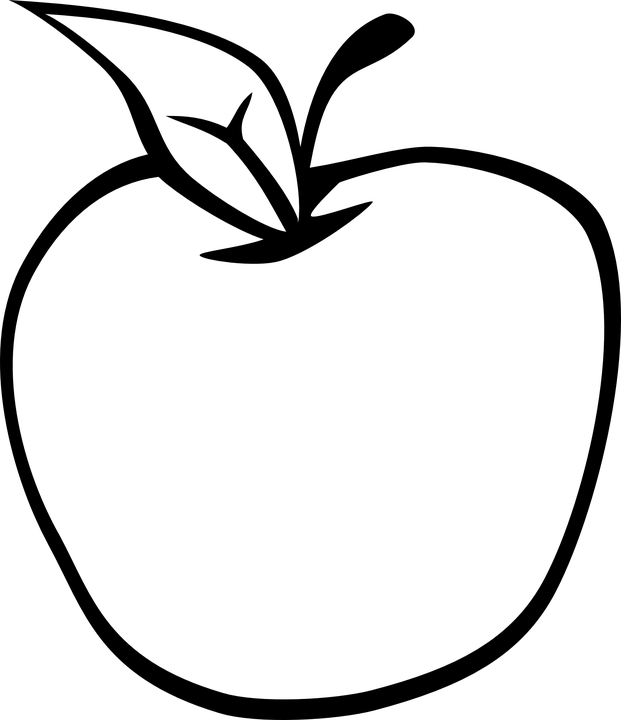 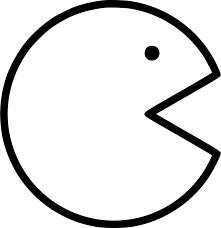 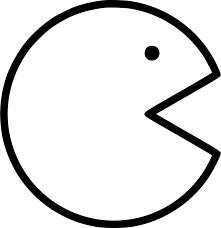 Johannes Bjerva - A Probabilistic Generative Model of Linguistic Typology - 4 June 2019
5
Differences are often correlated
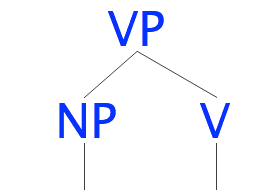 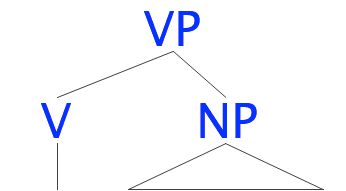 リンゴを      食べる
ringo-wo      taberu
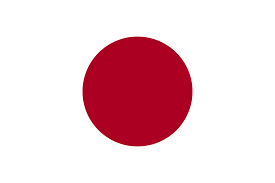 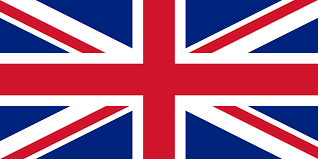 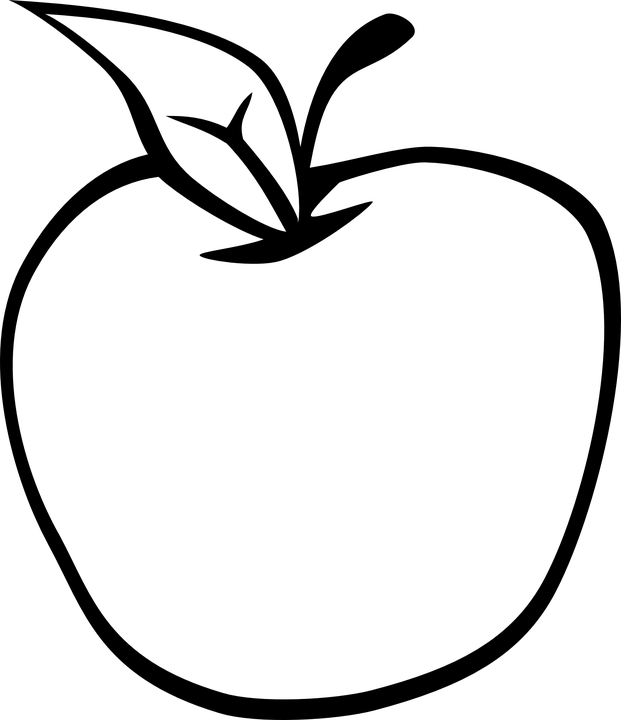 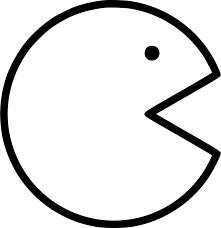 eat      an apple
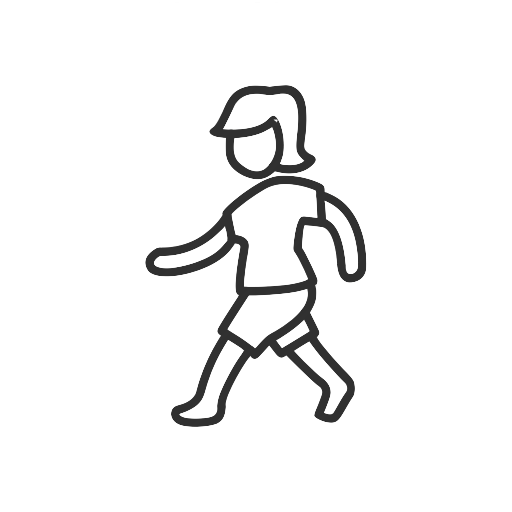 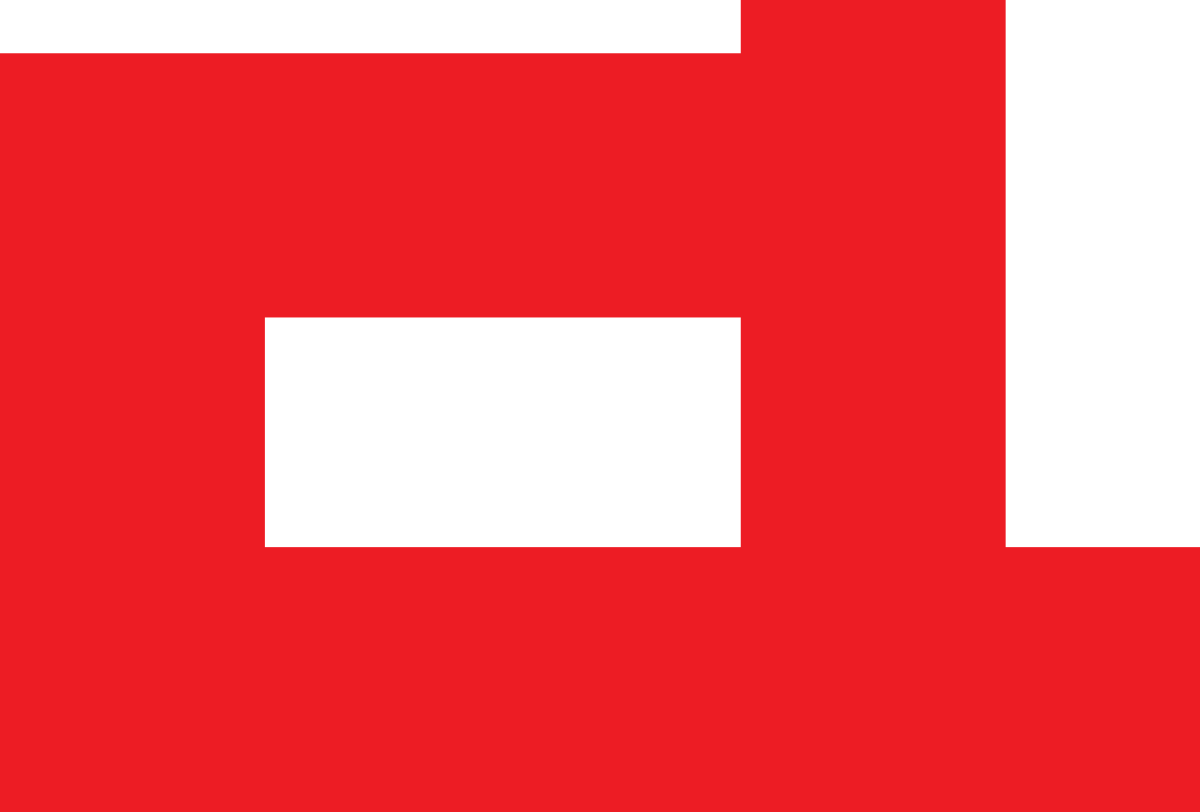 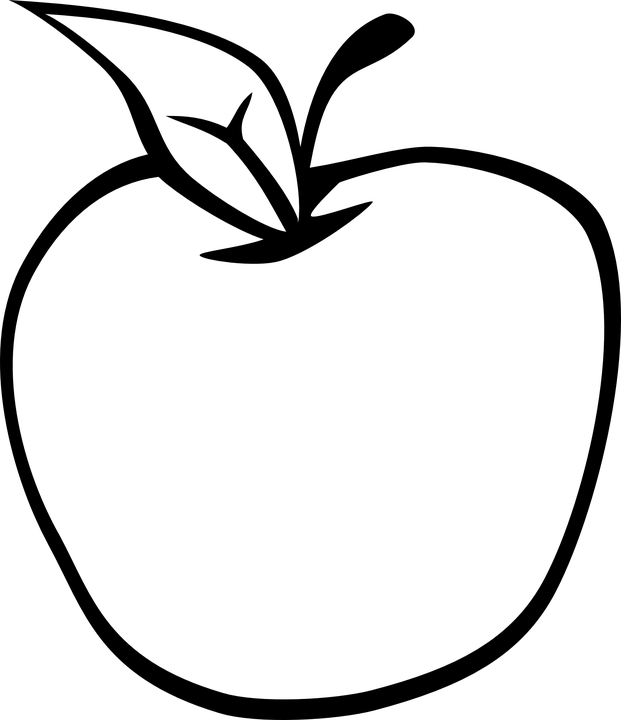 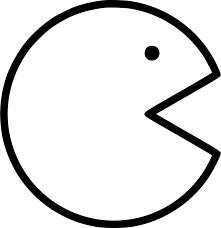 go      to     NAACL
Johannes Bjerva - A Probabilistic Generative Model of Linguistic Typology - 4 June 2019
6
Differences are often correlated
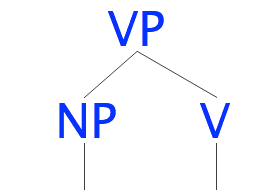 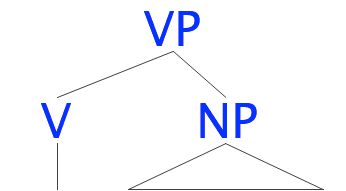 リンゴを      食べる
ringo-wo      taberu
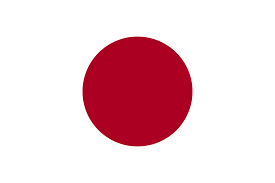 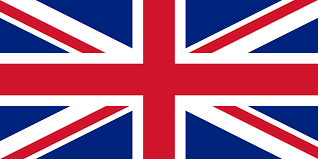 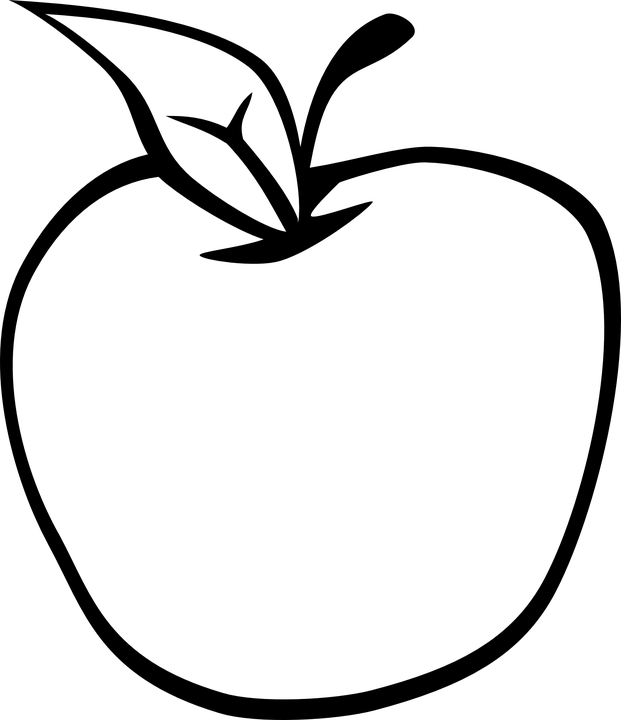 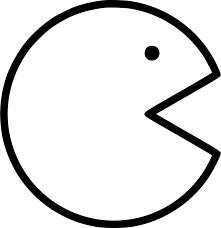 eat      an apple
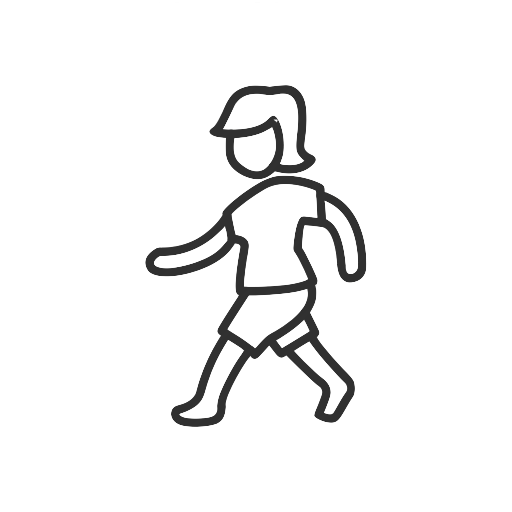 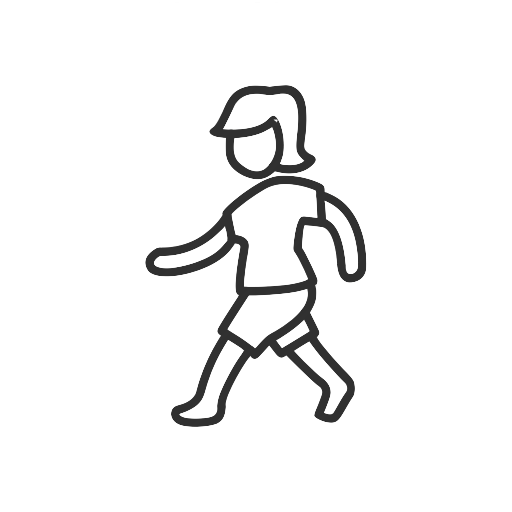 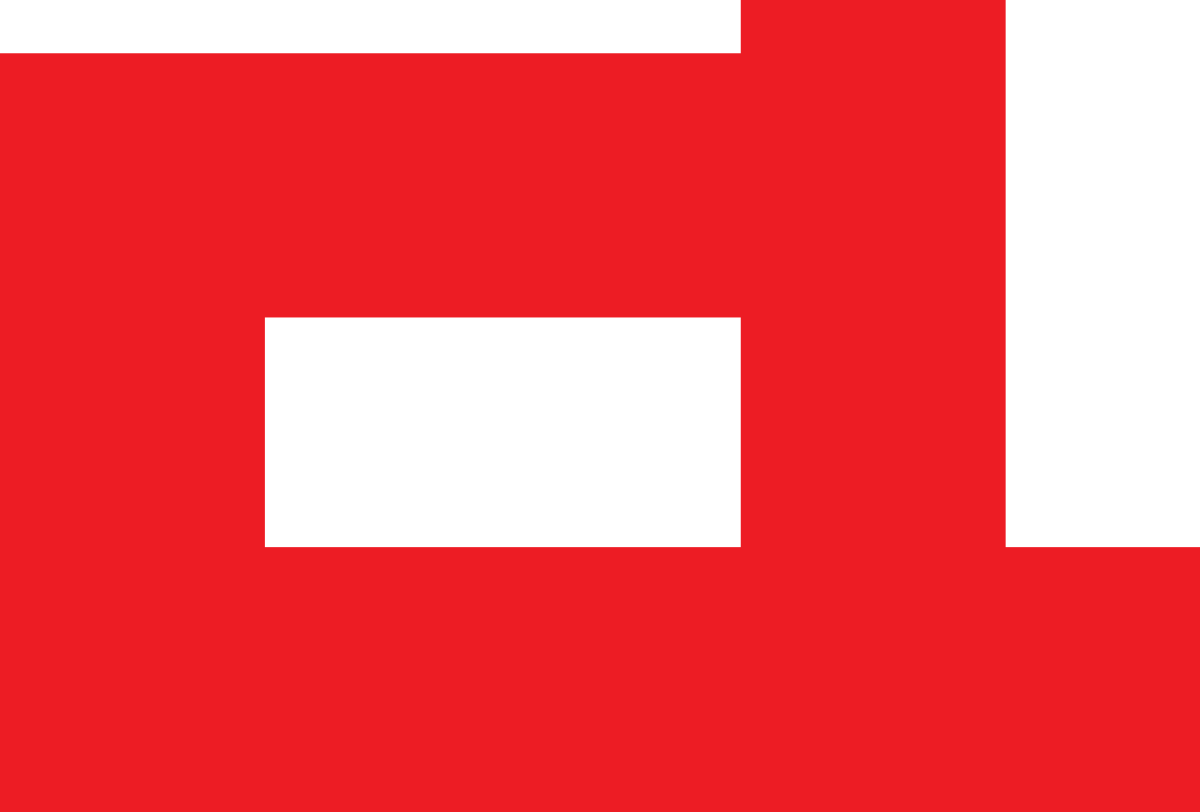 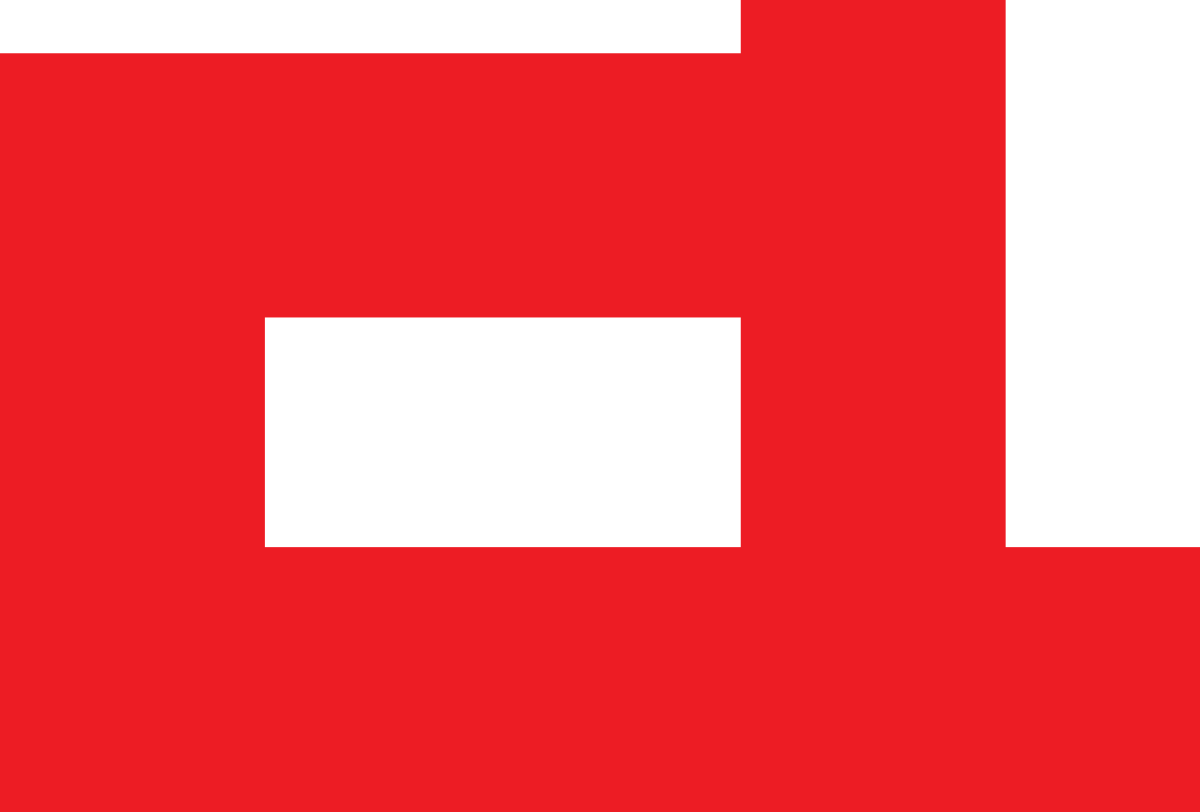 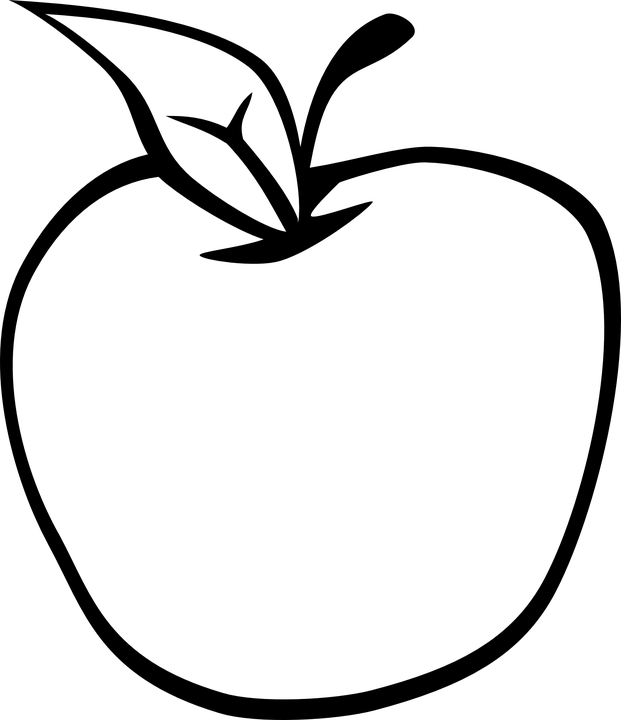 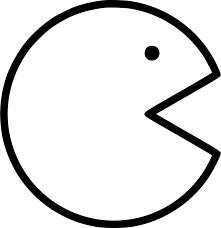 go      to     NAACL
NAACL  に      行く
NAACL       -ni         iku
Johannes Bjerva - A Probabilistic Generative Model of Linguistic Typology - 4 June 2019
7
Linguistic Typology and Greenberg’s Universals
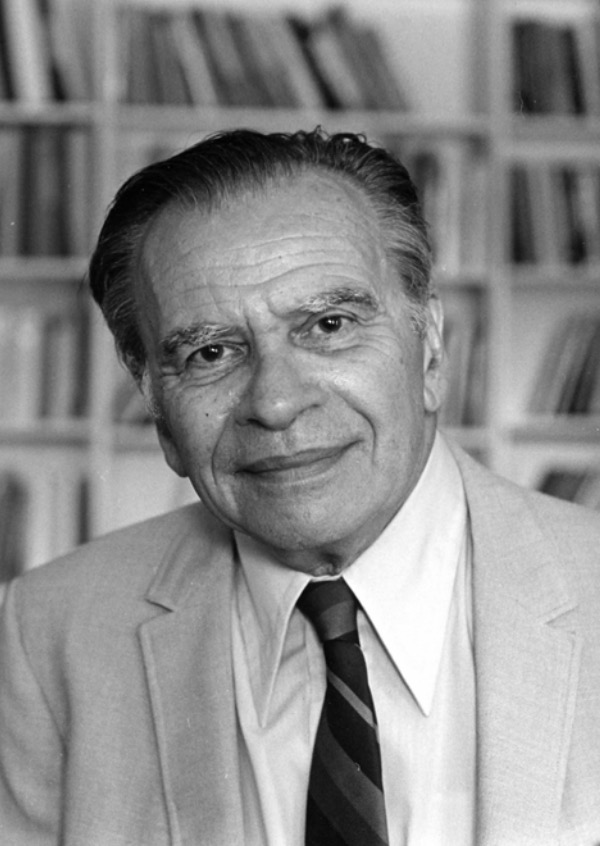 VO languages have prepositions



OV languages have postpositions
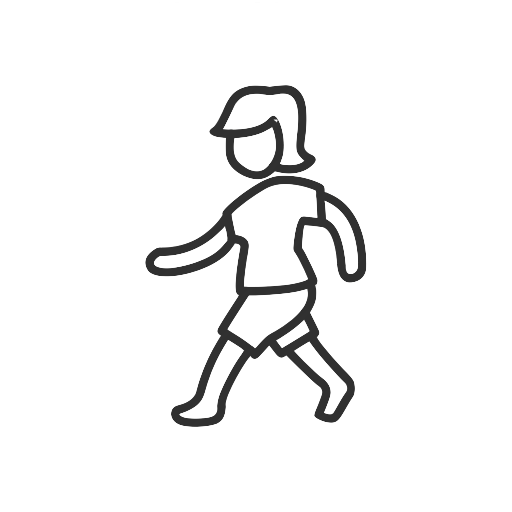 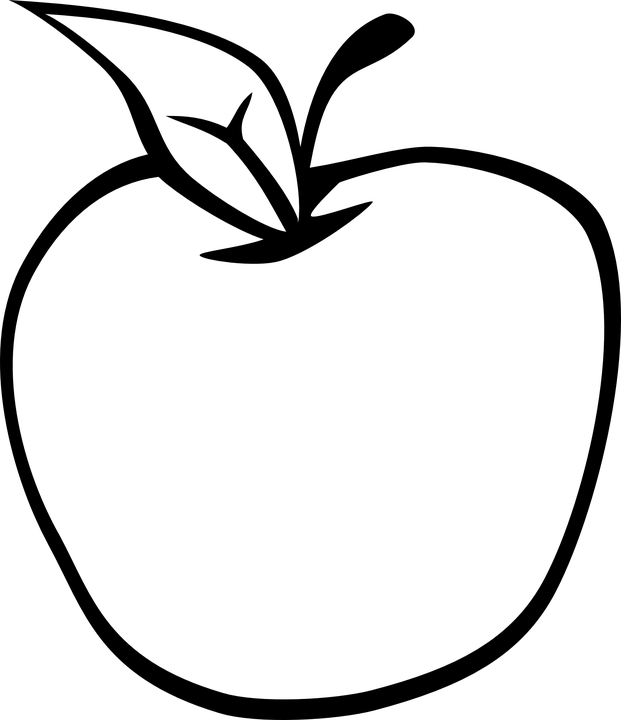 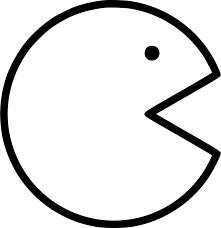 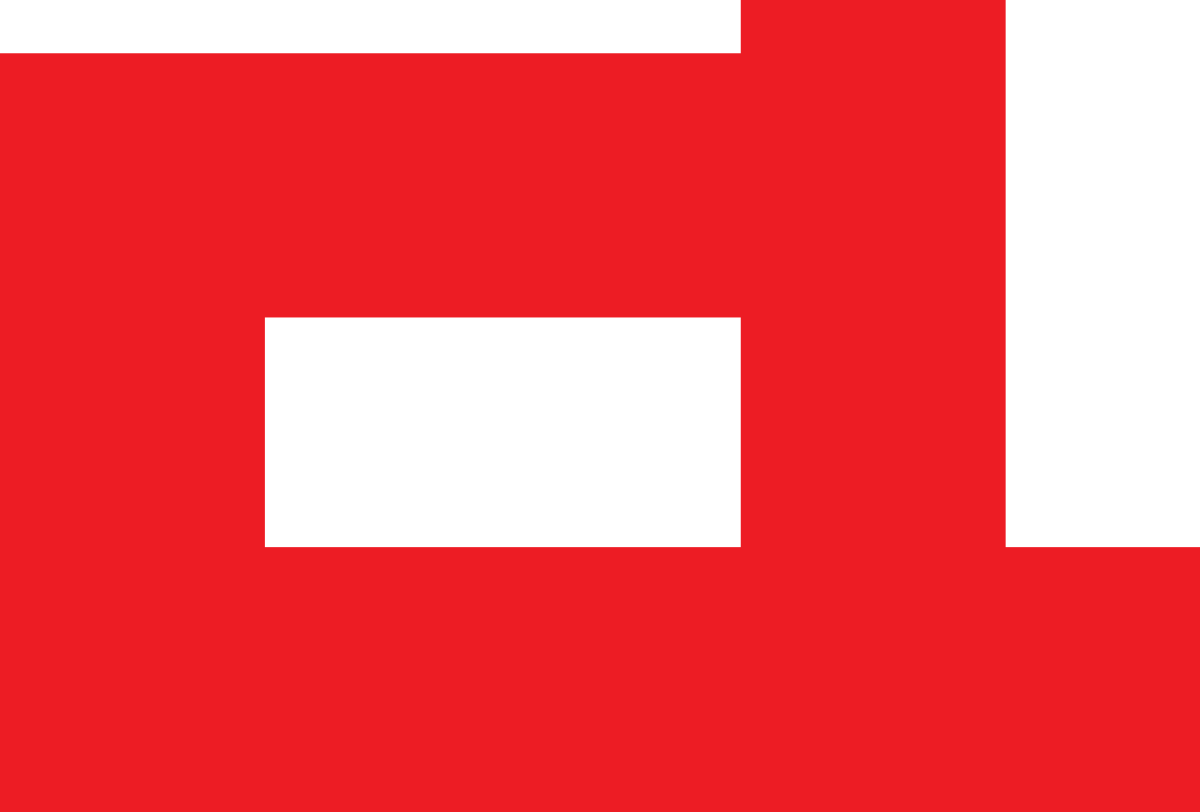 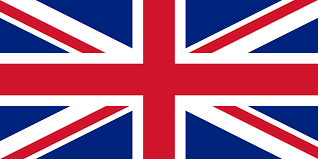 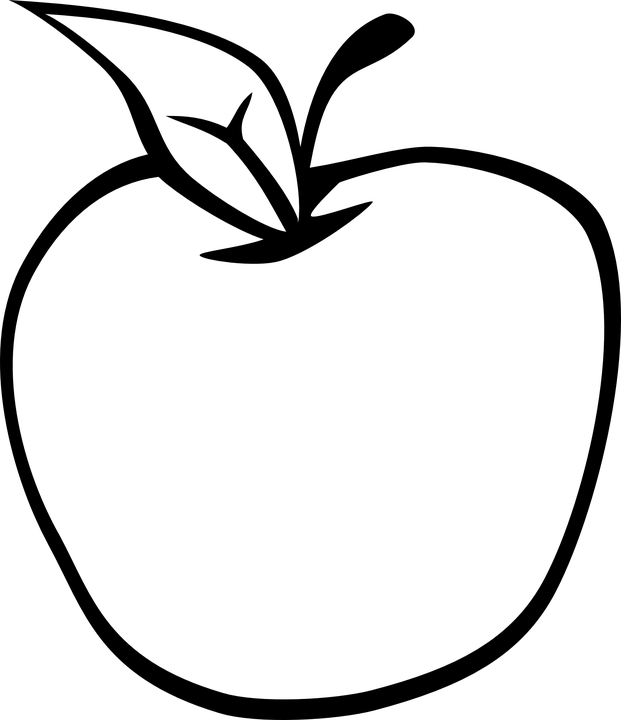 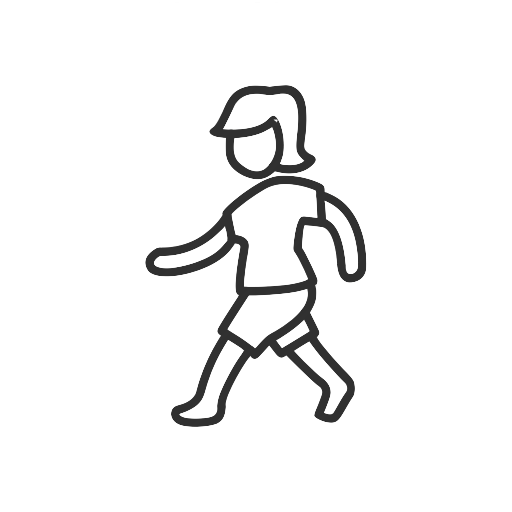 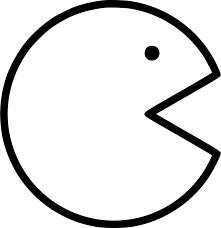 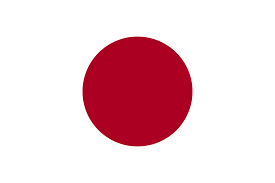 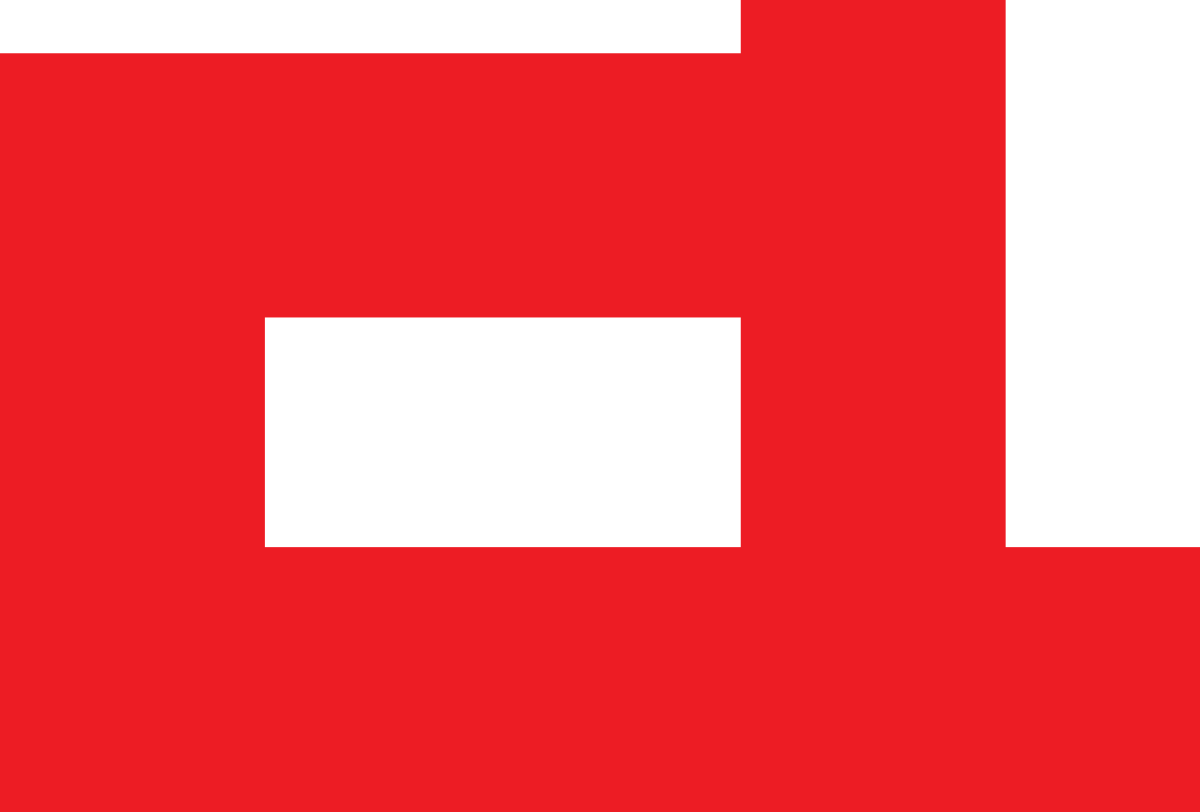 [Speaker Notes: 1963]
Johannes Bjerva - A Probabilistic Generative Model of Linguistic Typology - 4 June 2019
8
Correlations between Word Order and Adpositions
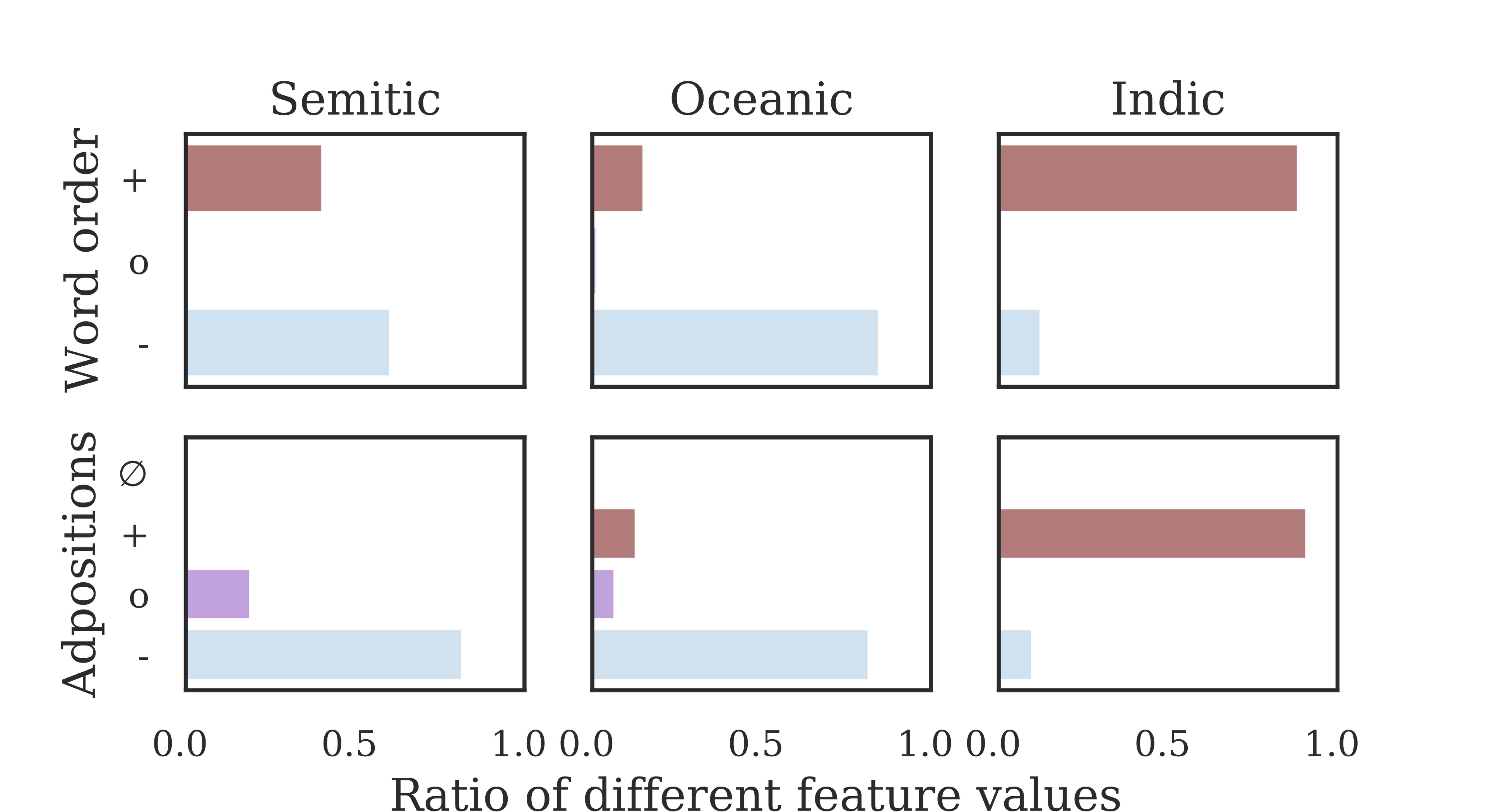 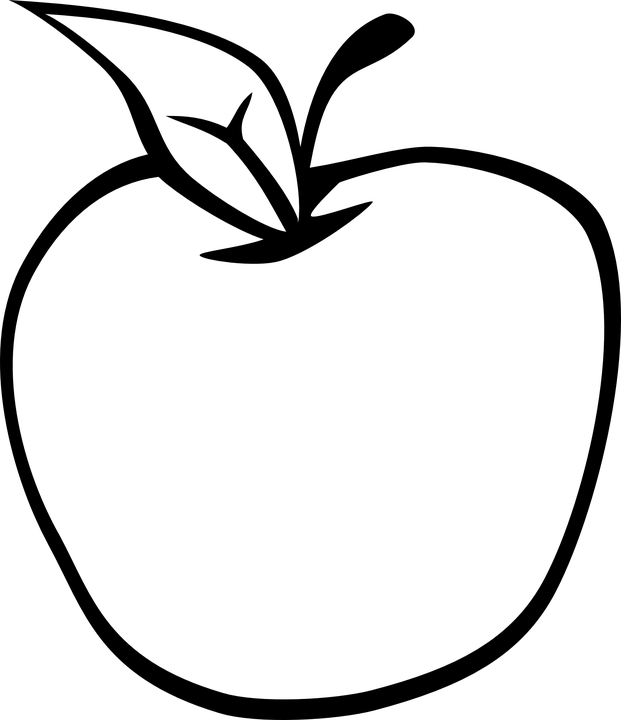 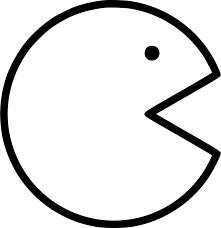 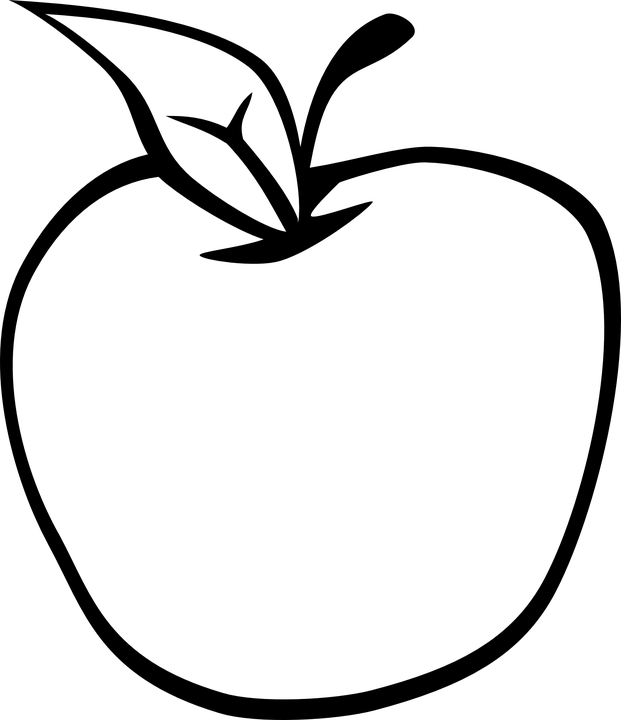 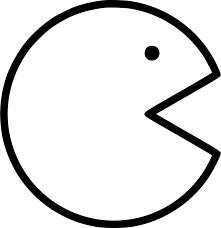 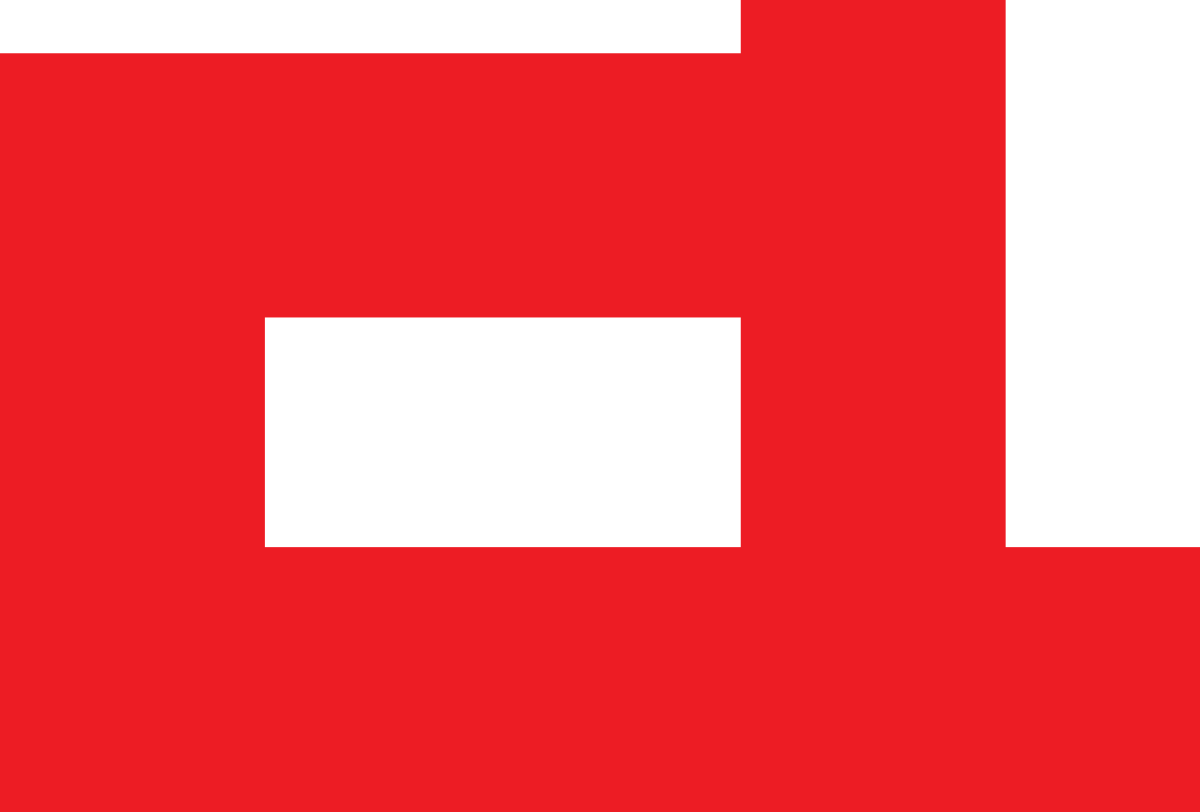 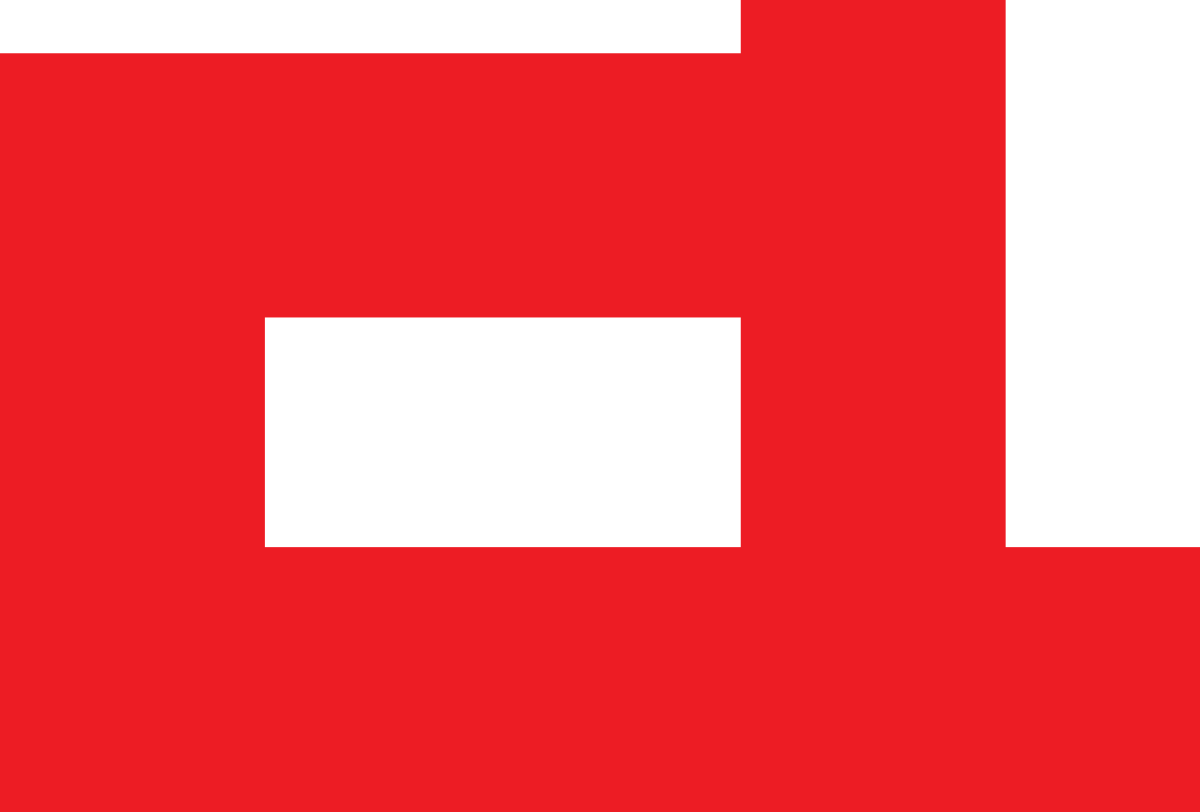 Johannes Bjerva - A Probabilistic Generative Model of Linguistic Typology - 4 June 2019
9
Contributions
Greenberg’s universals are binary – However, correlations are rarely 100%, so we implement a probabilisation of typology
Johannes Bjerva - A Probabilistic Generative Model of Linguistic Typology - 4 June 2019
10
Contributions
Greenberg’s universals are binary – However, correlations are rarely 100%, so we implement a probabilisation of typology
Framed as typological collaborative filtering, exploiting correlations between languages and features
Johannes Bjerva - A Probabilistic Generative Model of Linguistic Typology - 4 June 2019
11
Contributions
Greenberg’s universals are binary – However, correlations are rarely 100%, so we implement a probabilisation of typology
Framed as typological collaborative filtering, exploiting correlations between languages and features
We exploit raw linguistic data by adding a semi-supervised extension
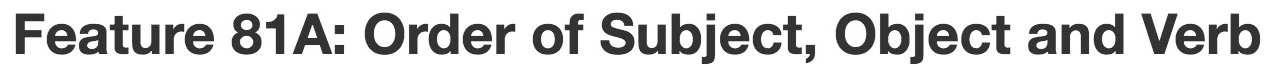 Johannes Bjerva - A Probabilistic Generative Model of Linguistic Typology - 4 June 2019
12
World Atlas of Language Structure (WALS)
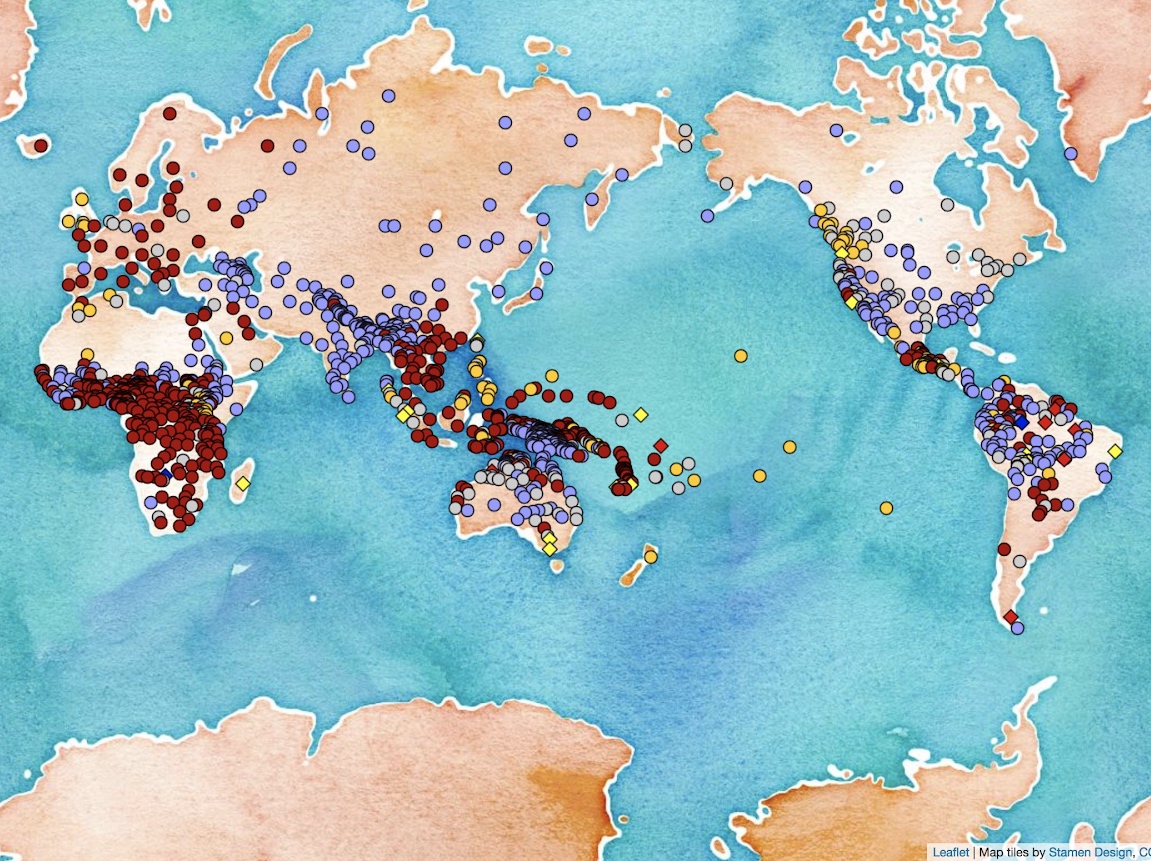 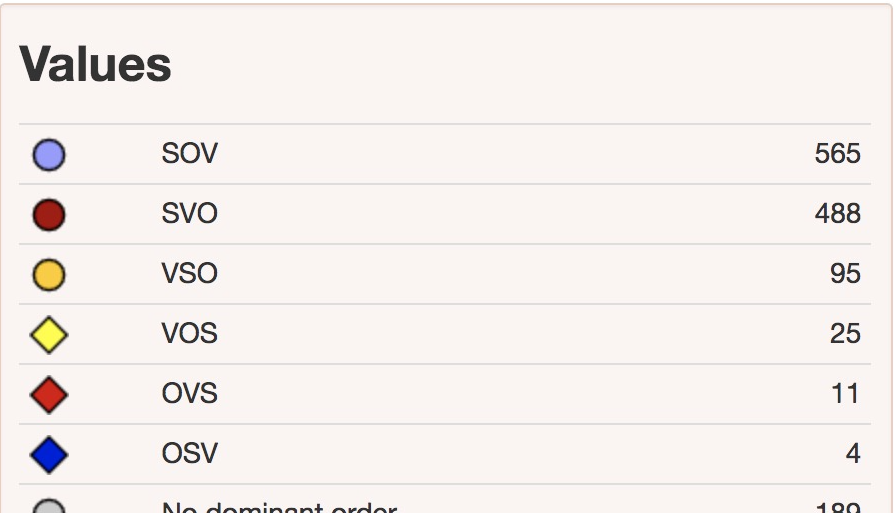 Feature 81A – Order of Subject, Object and Verb
[Speaker Notes: 81A Order of Subject, Object and Verb]
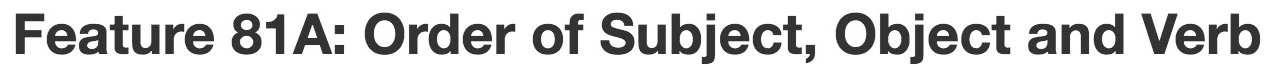 Johannes Bjerva - A Probabilistic Generative Model of Linguistic Typology - 4 June 2019
13
World Atlas of Language Structure (WALS)
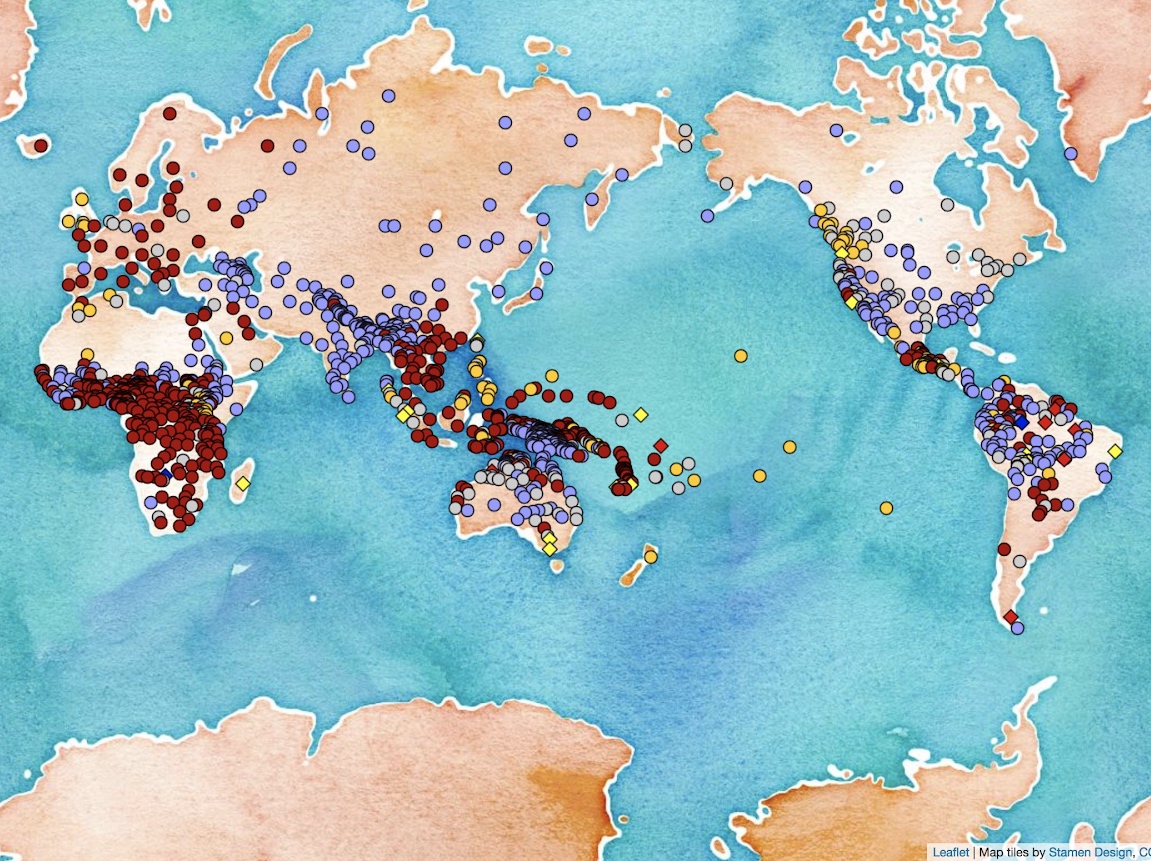 2,500 languages
192 features
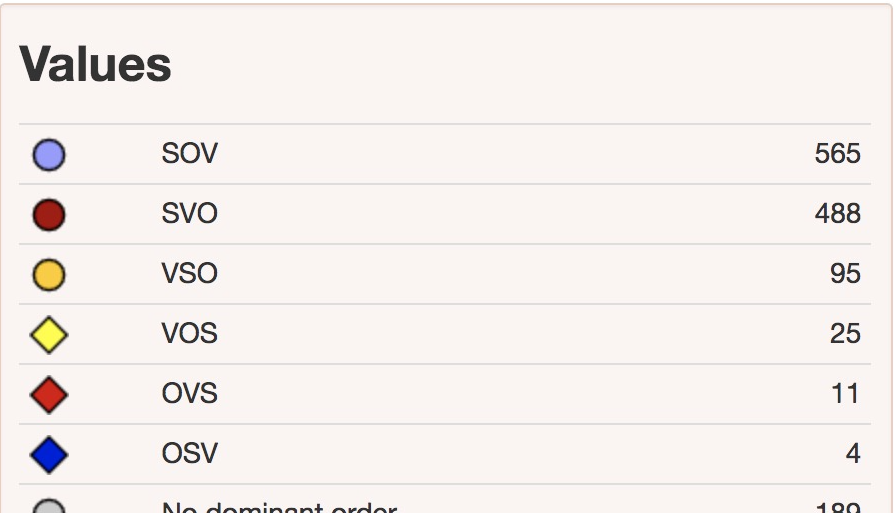 Feature 81A – Order of Subject, Object and Verb
Johannes Bjerva - A Probabilistic Generative Model of Linguistic Typology - 4 June 2019
14
WALS is Sparse and Skewed
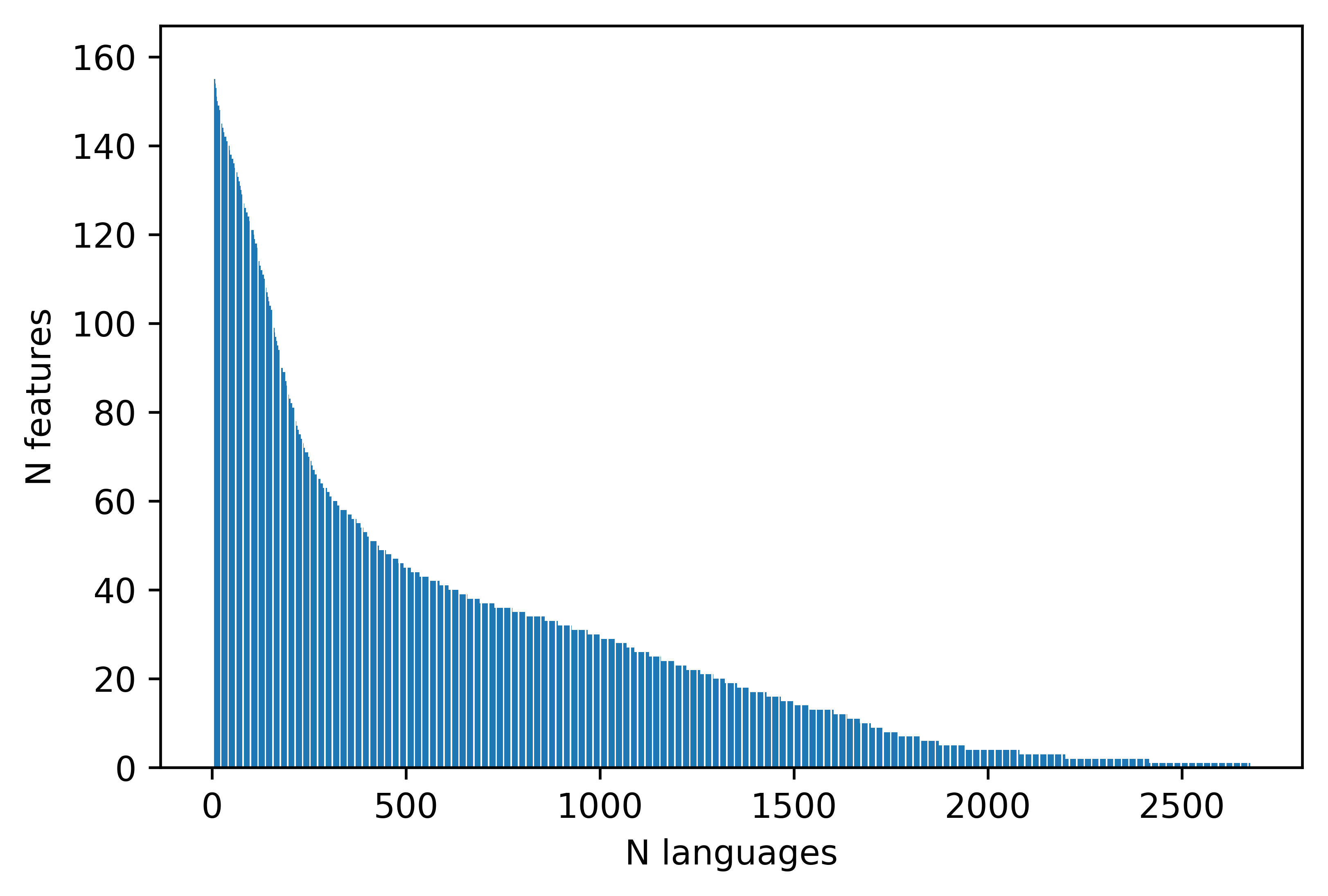 Sparse: Most languages are covered by only a handful of features
Skewed: A few features have much wider coverage than others
[Speaker Notes: Problem with WALS, part of our motivation 

Increase label size

Sparse: definition
Skewed: definition]
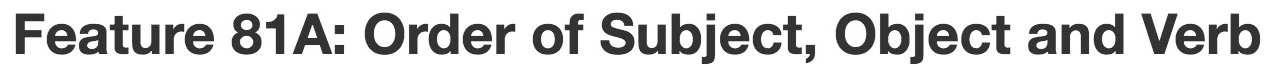 Johannes Bjerva - A Probabilistic Generative Model of Linguistic Typology - 4 June 2019
15
World Atlas of Language Structure (WALS)
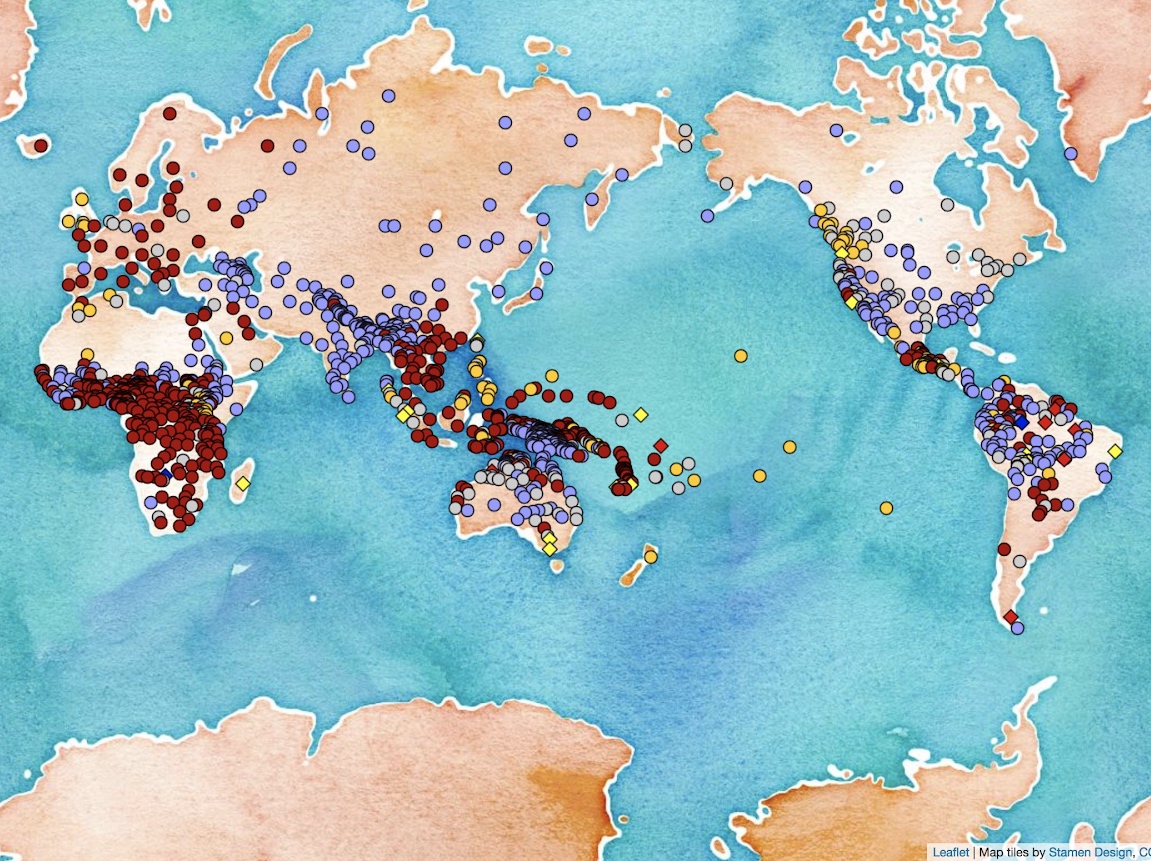 2,500 languages800 languages
192 features160 features
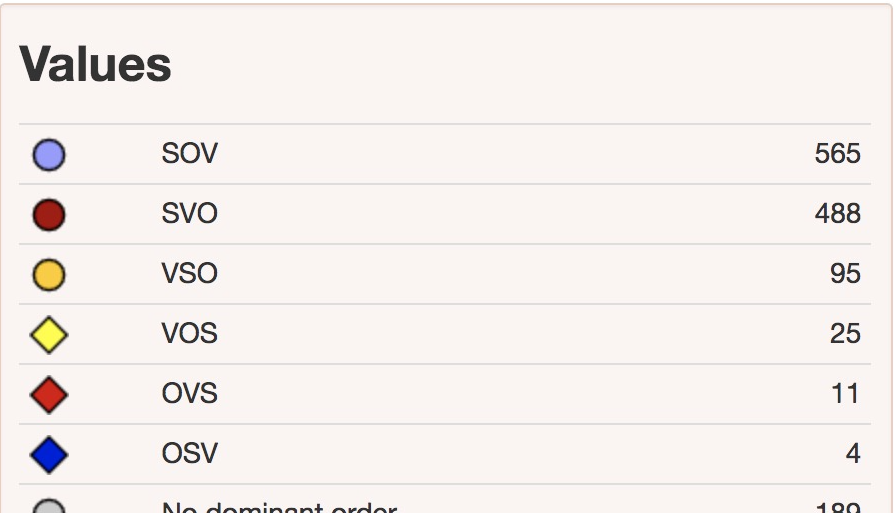 Feature 81A – Order of Subject, Object and Verb
Johannes Bjerva - A Probabilistic Generative Model of Linguistic Typology - 4 June 2019
16
Probabilistic Typology as Matrix Factorisation
[Speaker Notes: Gaussian vs. Binary matrix factorisation]
Johannes Bjerva - A Probabilistic Generative Model of Linguistic Typology - 4 June 2019
17
Probabilistic Typology as Matrix Factorisation
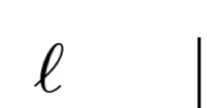 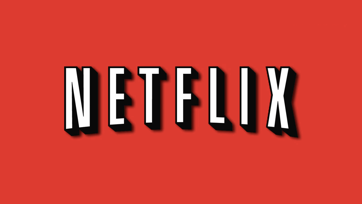 Movies
Netflix Challenge
Users
[Speaker Notes: Gaussian vs. Binary matrix factorisation]
Johannes Bjerva - A Probabilistic Generative Model of Linguistic Typology - 4 June 2019
18
Probabilistic Typology as Matrix Factorisation
Movies
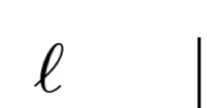 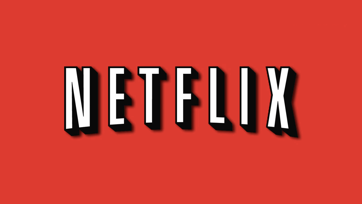 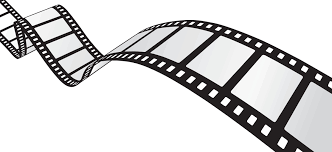 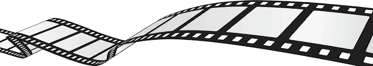 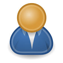 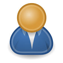 Users
Ratings
Users
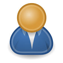 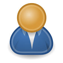 [Speaker Notes: Gaussian vs. Binary matrix factorisation]
Johannes Bjerva - A Probabilistic Generative Model of Linguistic Typology - 4 June 2019
19
Probabilistic Typology as Matrix Factorisation
Movies
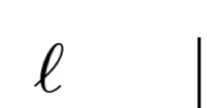 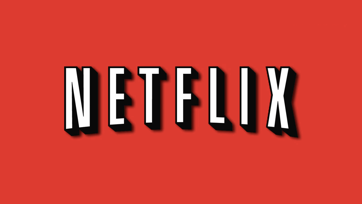 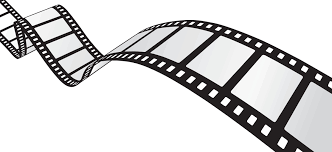 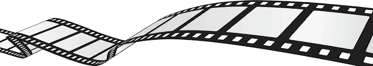 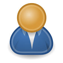 29
29
-20
-37
19
29
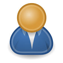 Users
-36
67
-5
77
22
Users
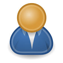 14
74
-24
12
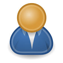 -3
-9
-52
-79
-39
[Speaker Notes: Gaussian vs. Binary matrix factorisation]
Johannes Bjerva - A Probabilistic Generative Model of Linguistic Typology - 4 June 2019
20
Probabilistic Typology as Matrix Factorisation
Movies
[
[
[
[
[
[
[
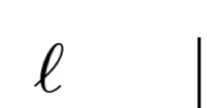 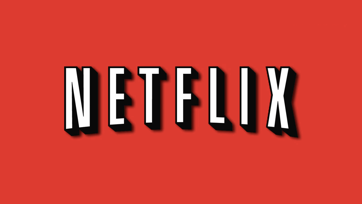 4
  3
 -2
-6
 -3
  2
9
 -2
  1
4
  3
 -2
4
  3
 -2
4
  3
 -2
9
 -7
  2
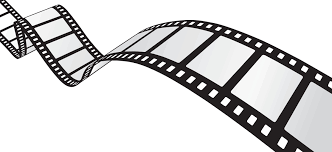 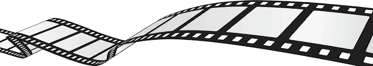 [
[
[
[
[
[
[
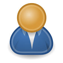 [ 4  1 -5]
29
29
-20
-37
19
29
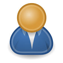 Users
-36
67
-5
77
22
[ 7 -2  0]
Users
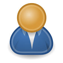 14
74
-24
12
[ 6 -2  3]
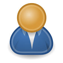 -3
-9
-52
-79
-39
[-9  1  4]
[Speaker Notes: Gaussian vs. Binary matrix factorisation]
Johannes Bjerva - A Probabilistic Generative Model of Linguistic Typology - 4 June 2019
21
Matrix Completion: Collaborative Filtering
[1,-4,3]
[-5,2,1]
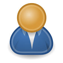 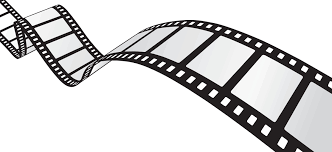 Dot Product
-10
Johannes Bjerva - A Probabilistic Generative Model of Linguistic Typology - 4 June 2019
22
Probabilistic Typology as Matrix Factorisation
Movies
[
[
[
[
[
[
[
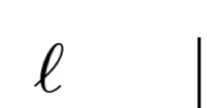 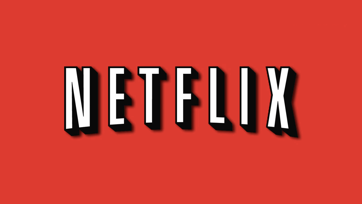 4
  3
 -2
-6
 -3
  2
9
 -2
  1
4
  3
 -2
4
  3
 -2
4
  3
 -2
9
 -7
  2
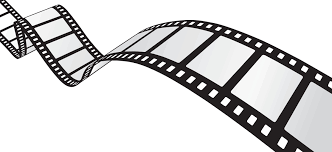 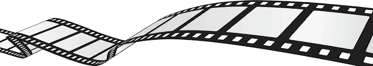 [
[
[
[
[
[
[
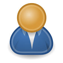 [ 4  1 -5]
29
29
-20
-37
19
29
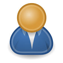 Users
-36
67
-5
77
22
[ 7 -2  0]
Users
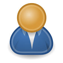 14
74
-24
12
[ 6 -2  3]
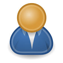 -3
-9
-52
-79
-39
[-9  1  4]
[Speaker Notes: Gaussian vs. Binary matrix factorisation]
Johannes Bjerva - A Probabilistic Generative Model of Linguistic Typology - 4 June 2019
23
Probabilistic Typology as Matrix Factorisation
Movies
[
[
[
[
[
[
[
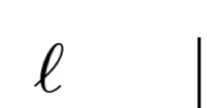 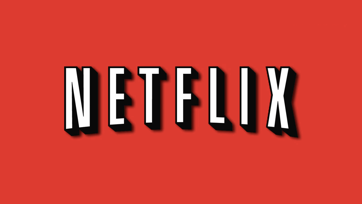 4
  3
 -2
-6
 -3
  2
9
 -2
  1
4
  3
 -2
4
  3
 -2
4
  3
 -2
9
 -7
  2
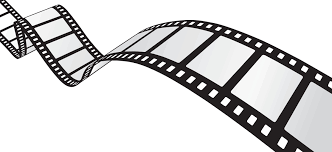 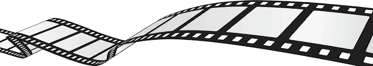 [
[
[
[
[
[
[
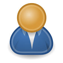 [ 4  1 -5]
29
29
-20
-37
19
29
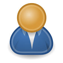 Users
-36
67
-21
-5
77
22
[ 7 -2  0]
Users
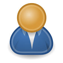 14
70
61
74
-24
12
[ 6 -2  3]
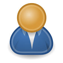 -3
-41
-9
-52
-79
-39
[-9  1  4]
[Speaker Notes: Gaussian vs. Binary matrix factorisation]
Johannes Bjerva - A Probabilistic Generative Model of Linguistic Typology - 4 June 2019
24
Probabilistic Typology as Matrix Factorisation
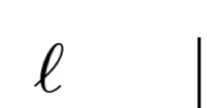 Typological Features
WALS Challenge
Languages
Johannes Bjerva - A Probabilistic Generative Model of Linguistic Typology - 4 June 2019
25
Probabilistic Typology as Matrix Factorisation
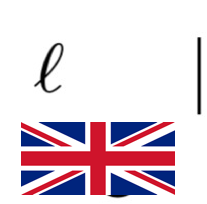 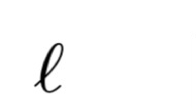 Typological Features
Johannes Bjerva - A Probabilistic Generative Model of Linguistic Typology - 4 June 2019
26
Probabilistic Typology as Matrix Factorisation
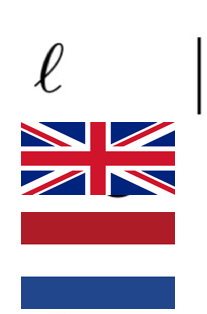 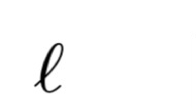 Typological Features
Johannes Bjerva - A Probabilistic Generative Model of Linguistic Typology - 4 June 2019
27
Probabilistic Typology as Matrix Factorisation
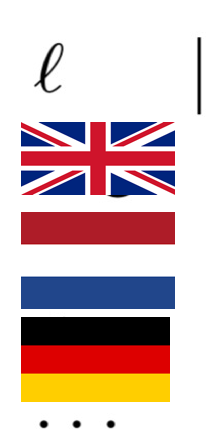 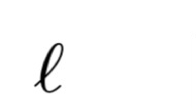 Typological Features
Johannes Bjerva - A Probabilistic Generative Model of Linguistic Typology - 4 June 2019
28
Probabilistic Typology as Matrix Factorisation
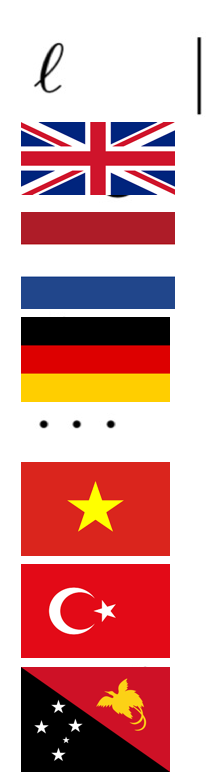 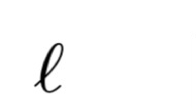 Typological Features
Johannes Bjerva - A Probabilistic Generative Model of Linguistic Typology - 4 June 2019
29
Probabilistic Typology as Matrix Factorisation
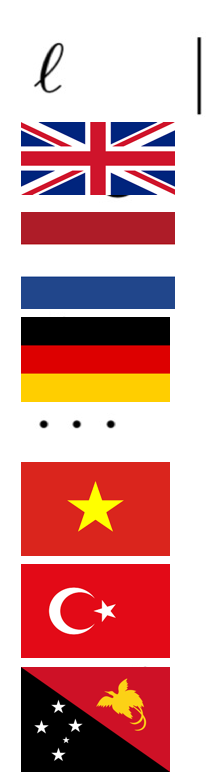 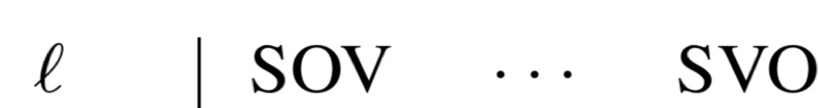 Johannes Bjerva - A Probabilistic Generative Model of Linguistic Typology - 4 June 2019
30
Probabilistic Typology as Matrix Factorisation
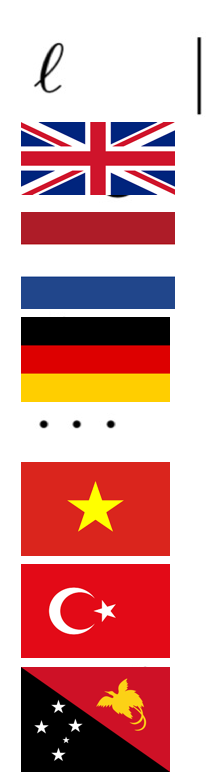 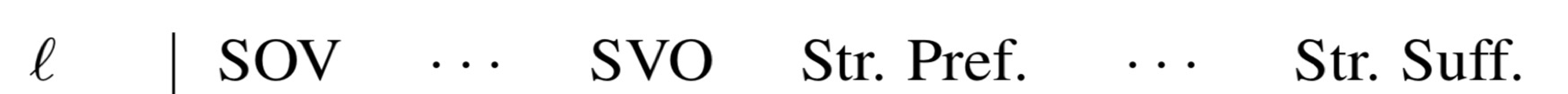 Johannes Bjerva - A Probabilistic Generative Model of Linguistic Typology - 4 June 2019
31
Probabilistic Typology as Matrix Factorisation
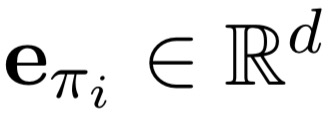 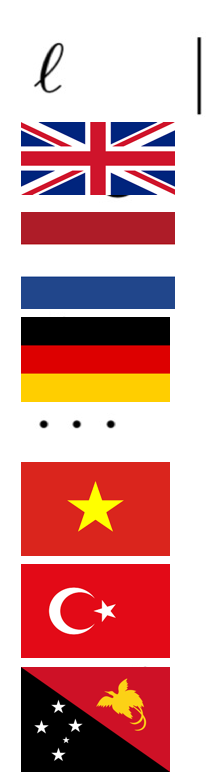 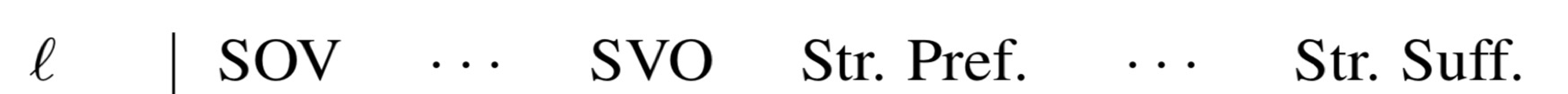 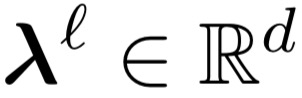 Johannes Bjerva - A Probabilistic Generative Model of Linguistic Typology - 4 June 2019
32
Typological Feature Prediction
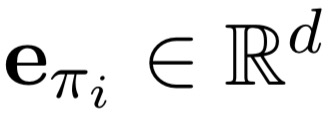 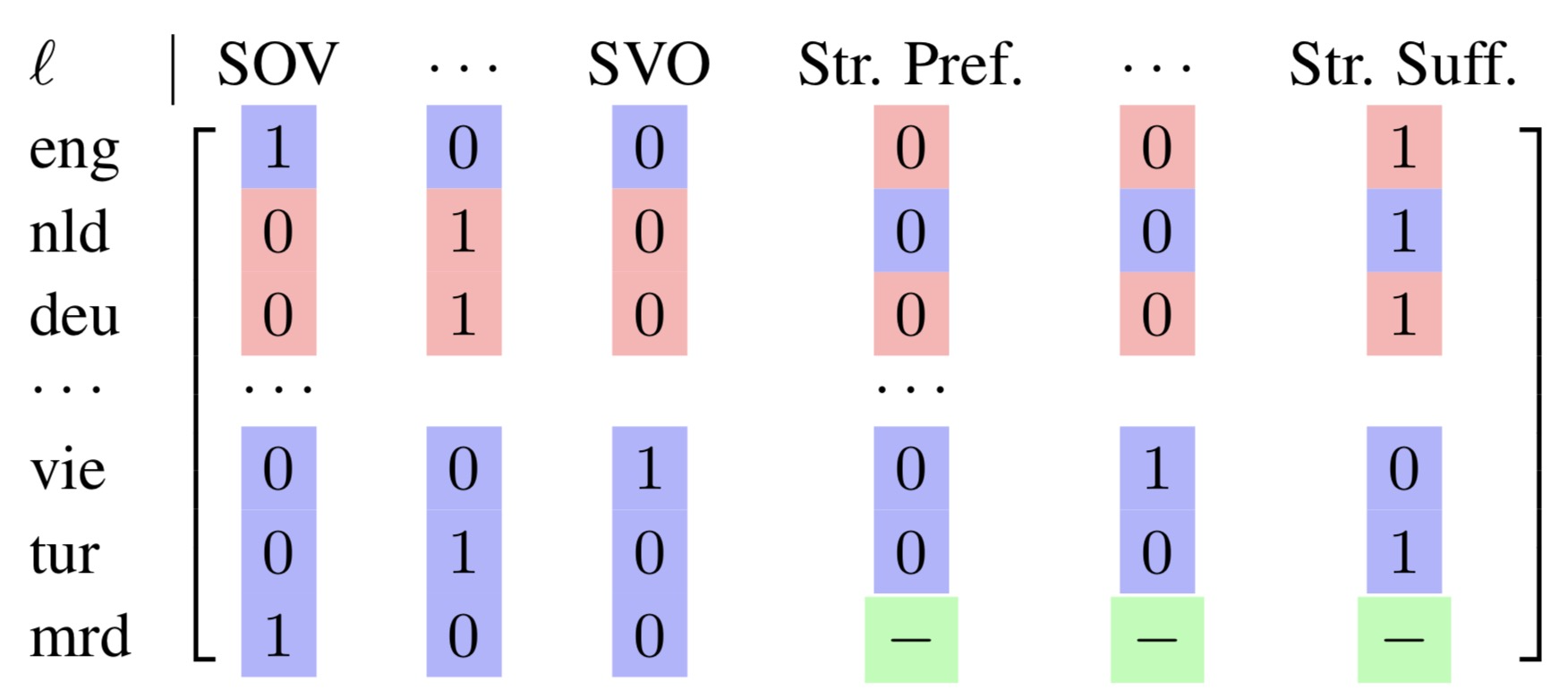 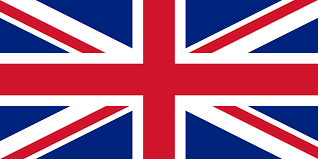 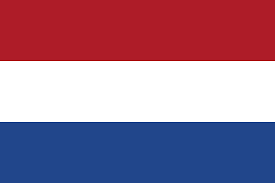 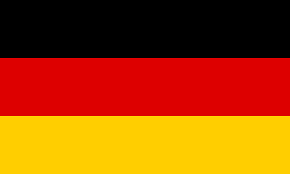 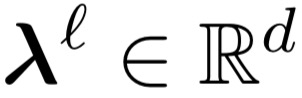 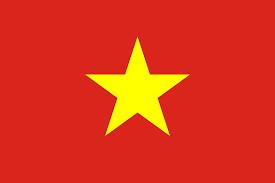 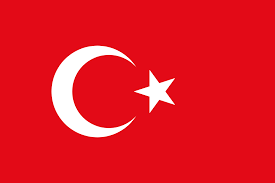 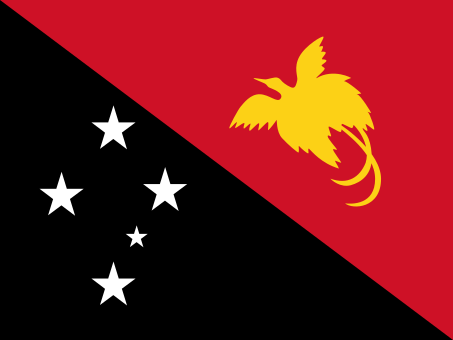 [Speaker Notes: Controlling for genetic relationships]
Johannes Bjerva - A Probabilistic Generative Model of Linguistic Typology - 4 June 2019
33
Probabilistic Typology as Matrix Factorisation
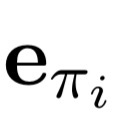 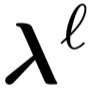 Dot Product
4
Sigmoid
0.9
[Speaker Notes: 0.6]
Johannes Bjerva - A Probabilistic Generative Model of Linguistic Typology - 4 June 2019
34
Typological Feature Prediction
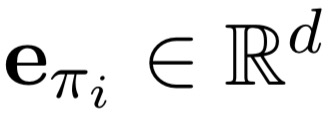 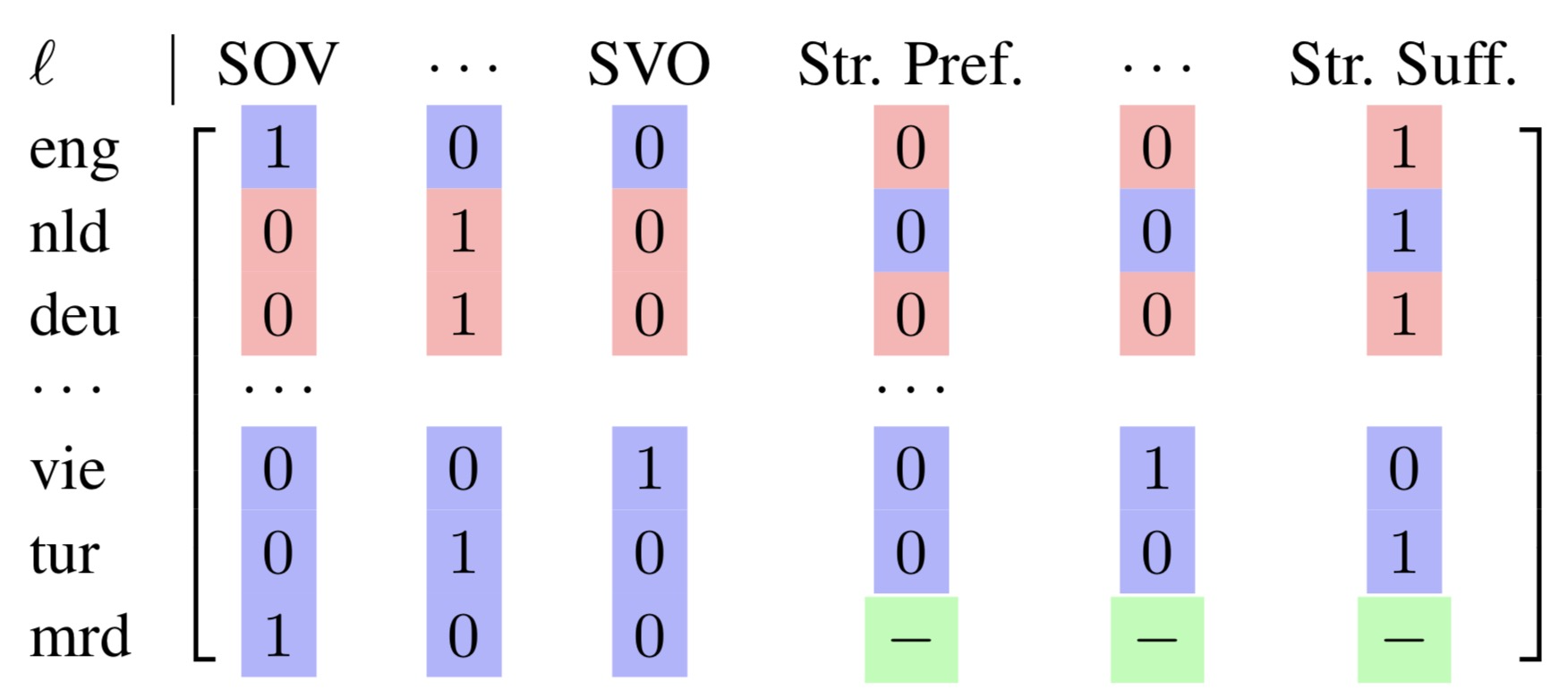 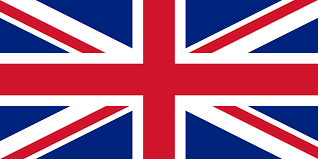 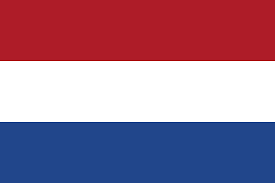 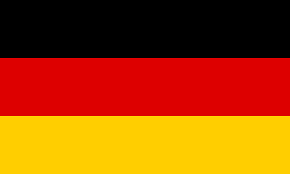 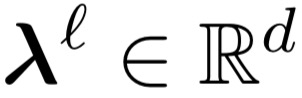 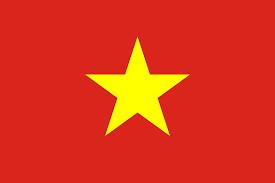 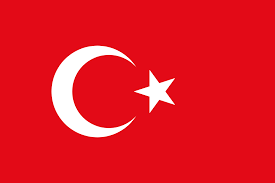 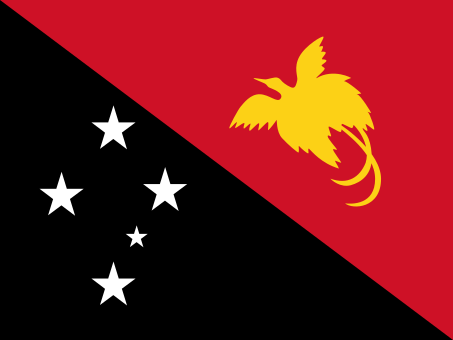 Johannes Bjerva - A Probabilistic Generative Model of Linguistic Typology - 4 June 2019
35
Semi-supervised Extension
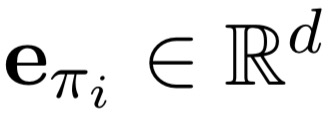 Typological Feature Prediction
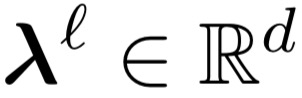 Johannes Bjerva - A Probabilistic Generative Model of Linguistic Typology - 4 June 2019
36
Semi-supervised Extension
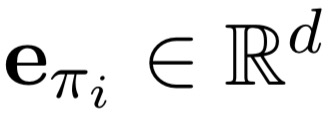 Multilingual Language Modelling
Typological Feature Prediction
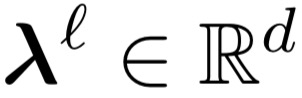 [Speaker Notes: Long term goal – interpretable for linguists]
Johannes Bjerva - A Probabilistic Generative Model of Linguistic Typology - 4 June 2019
37
Representing Languages – Semi-supervised Extension
Language embeddings from multilingual language modelling (Östling and Tiedemann, 2017)
k                   a                    t
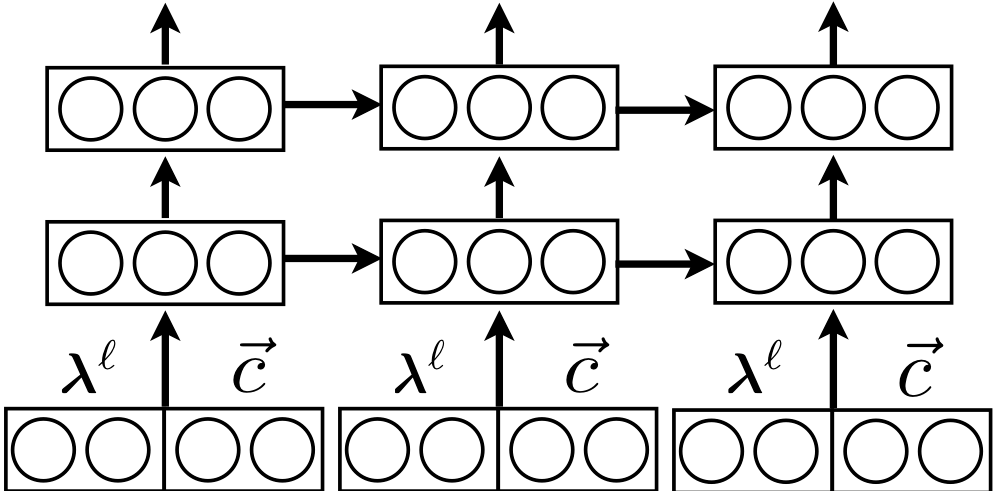 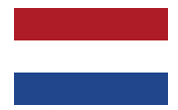 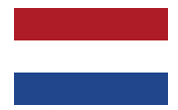 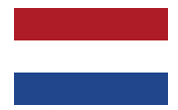 <s>                 k                    a
Johannes Bjerva - A Probabilistic Generative Model of Linguistic Typology - 4 June 2019
38
Representing Languages – Semi-supervised Extension
Language embeddings from multilingual language modelling (Östling and Tiedemann, 2017)
Trained on massively multilingual corpora
~975 languages
k                   a                    t
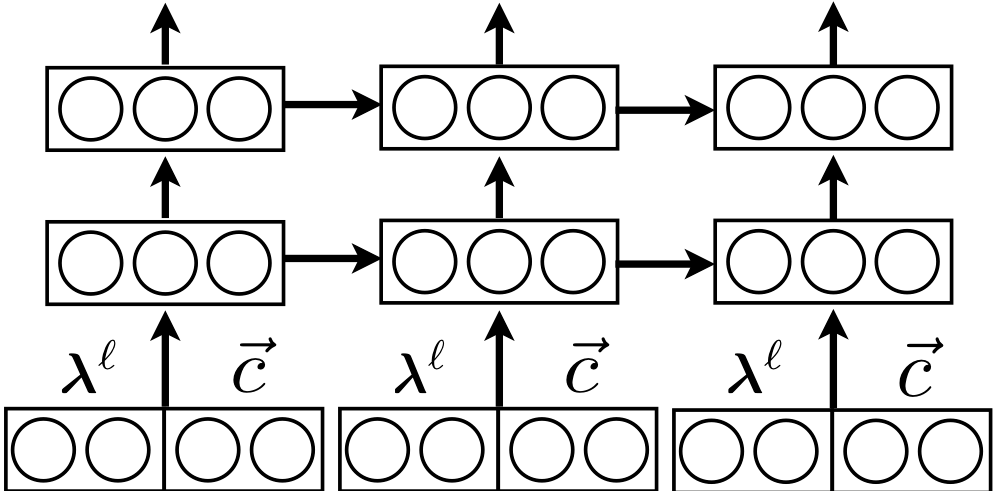 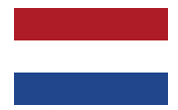 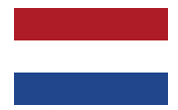 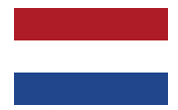 <s>                 k                    a
Johannes Bjerva - A Probabilistic Generative Model of Linguistic Typology - 4 June 2019
39
Representing Languages – Semi-supervised Extension
k                   a                    t
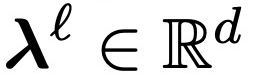 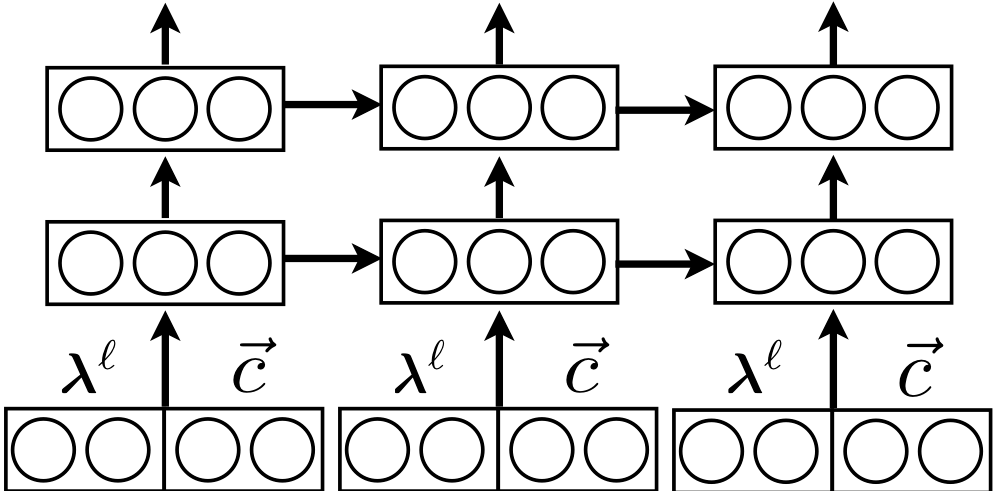 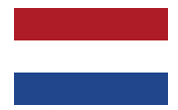 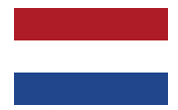 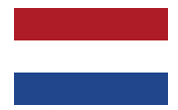 <s>                 k                    a
Johannes Bjerva - A Probabilistic Generative Model of Linguistic Typology - 4 June 2019
40
Representing Languages – Semi-supervised Extension
k                   a                    t
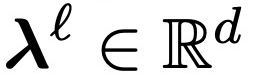 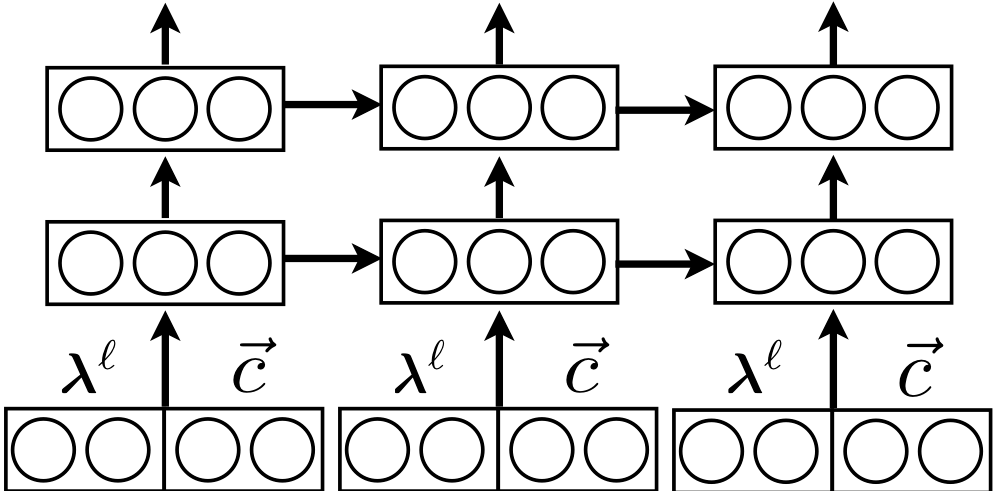 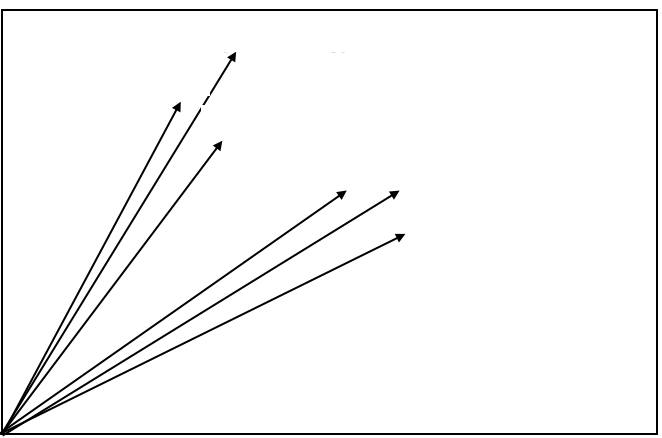 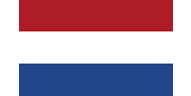 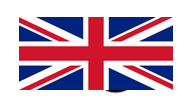 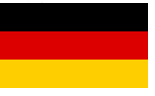 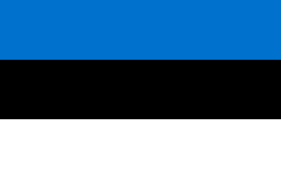 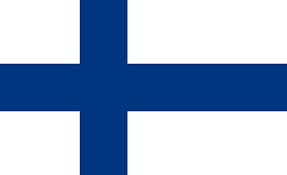 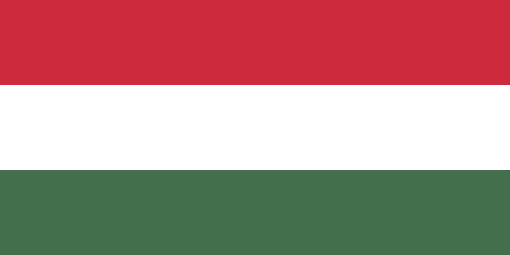 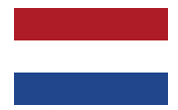 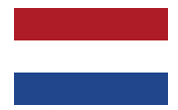 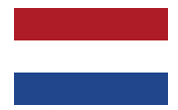 <s>                 k                    a
Johannes Bjerva - A Probabilistic Generative Model of Linguistic Typology - 4 June 2019
41
Representing Languages – Semi-supervised Extension
k                   a                    t
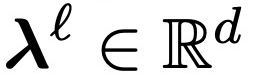 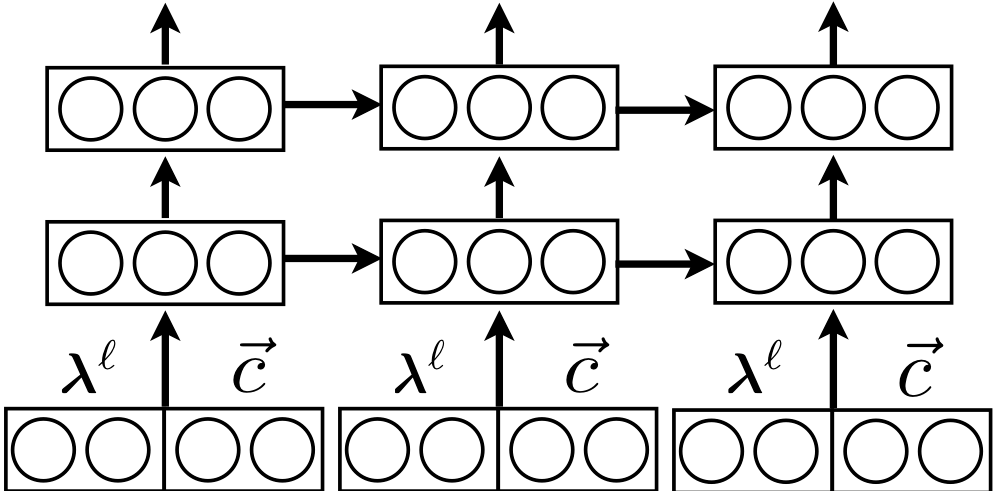 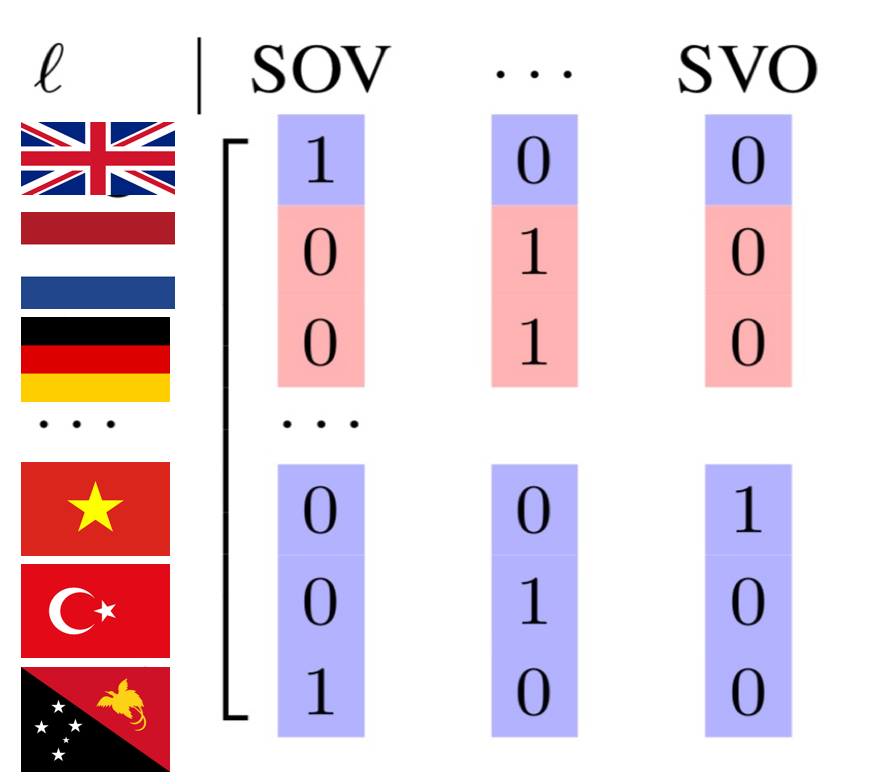 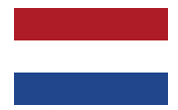 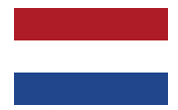 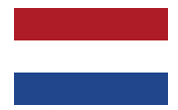 <s>                 k                    a
Johannes Bjerva - A Probabilistic Generative Model of Linguistic Typology - 4 June 2019
42
Semi-supervised Extension - Interpretability
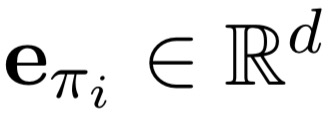 Multilingual Language Modelling
Typological Feature Prediction
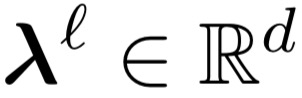 Compressing linguistic information
Johannes Bjerva - A Probabilistic Generative Model of Linguistic Typology - 4 June 2019
43
Evaluation
Controlling for Genetic Relationships
Train on all out-of-family data
[0, 1, 5, 10, 20]% in-family data
Observed features in matrix
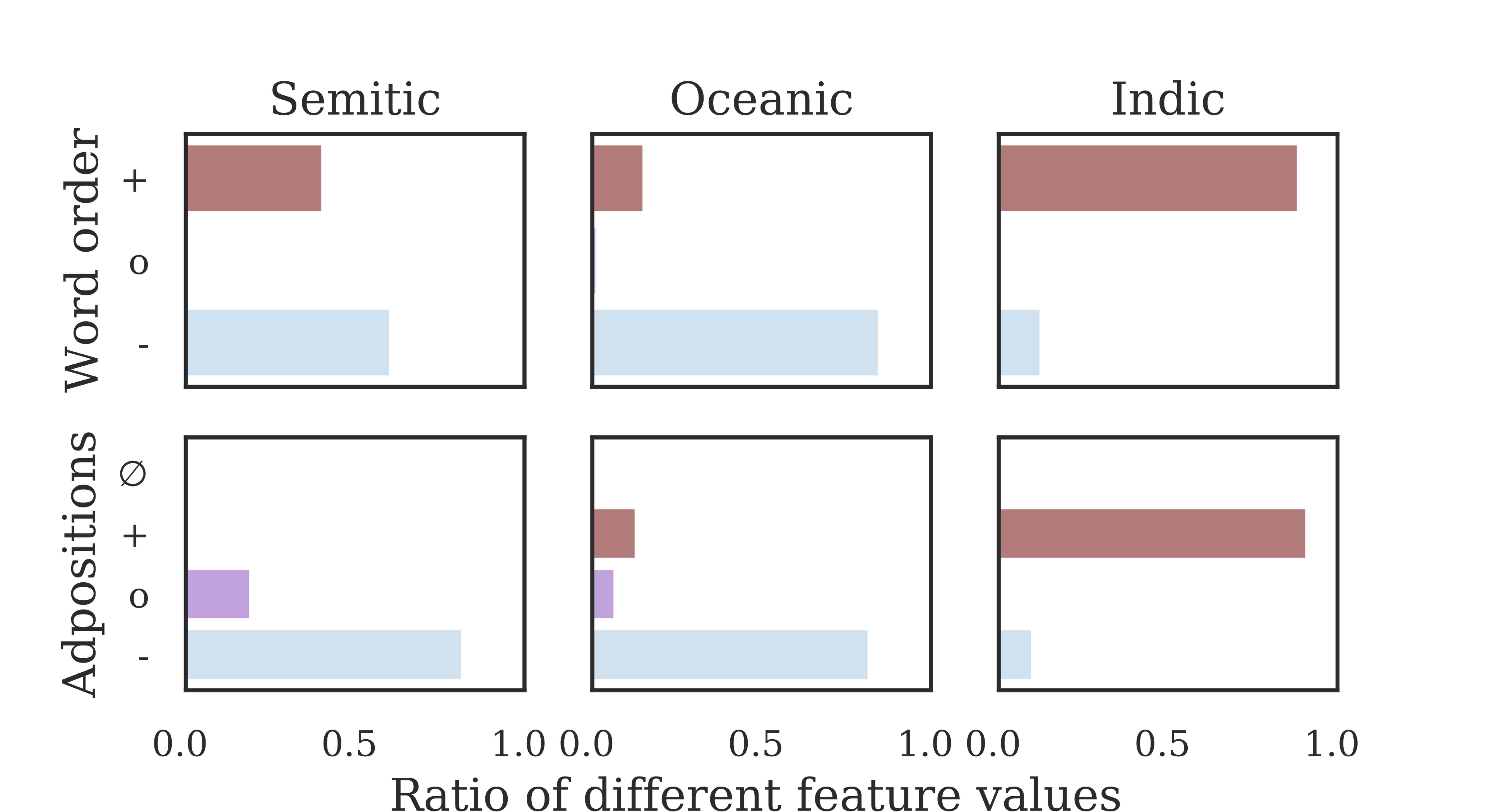 Johannes Bjerva - A Probabilistic Generative Model of Linguistic Typology - 4 June 2019
44
Evaluation
Controlling for Genetic Relationships
Train on all out-of-family data
[0, 1, 5, 10, 20]% in-family data
Observed features in matrix
With/without pre-trained language embeddings
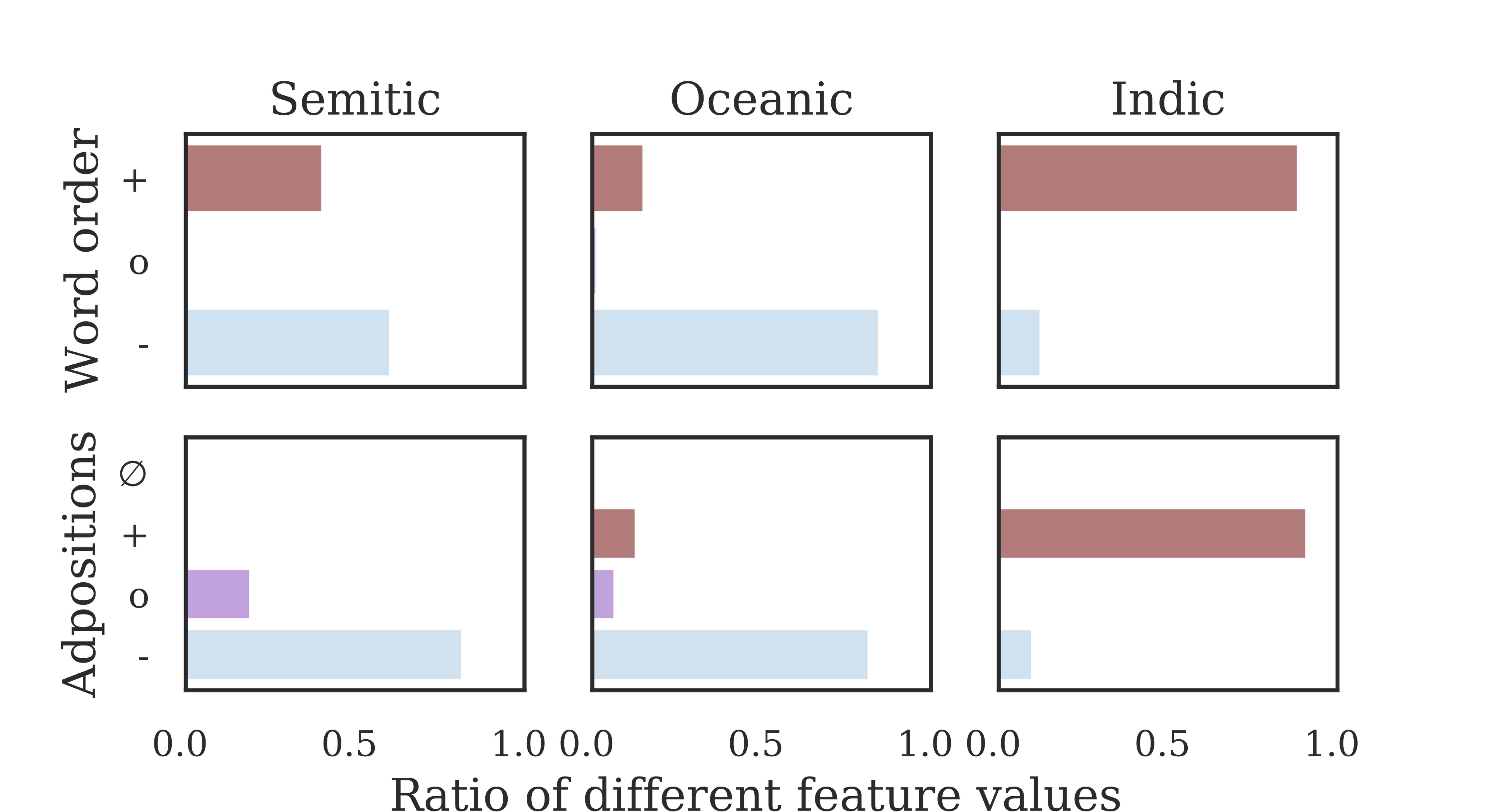 [Speaker Notes: Controlling for Genetic Relationships -]
Johannes Bjerva - A Probabilistic Generative Model of Linguistic Typology - 4 June 2019
45
Feature Prediction across Language Families
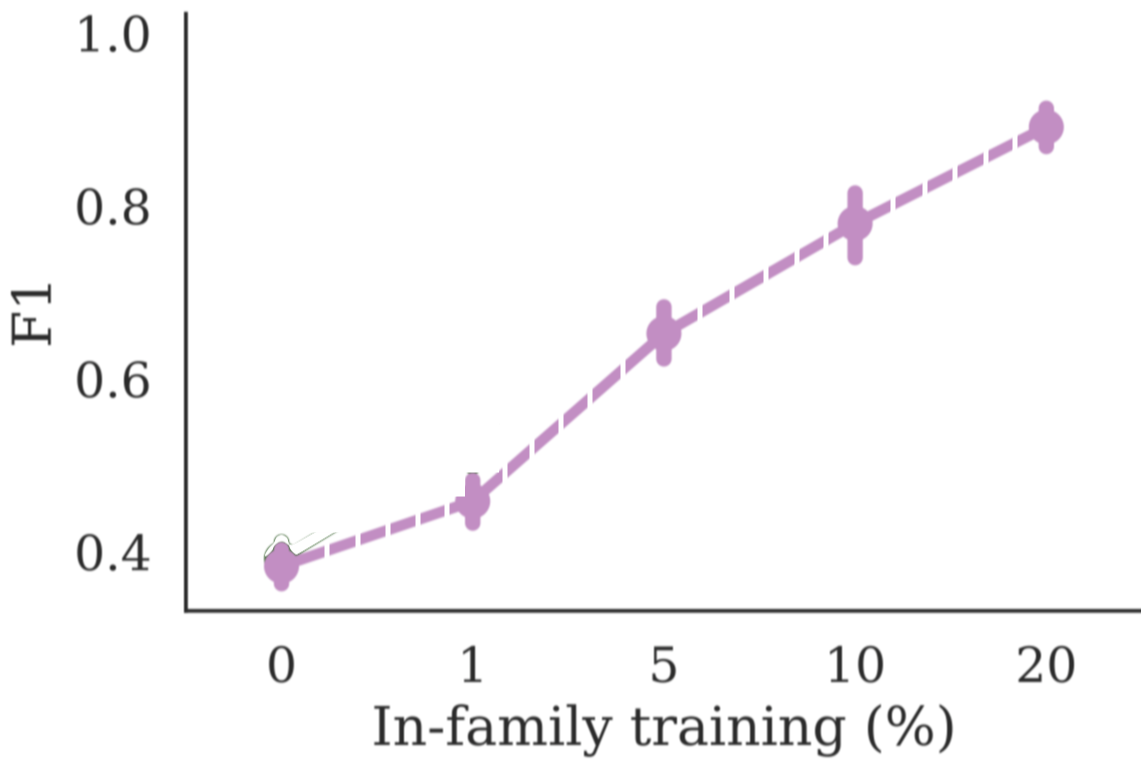 [Speaker Notes: Entries in the Matrix]
Johannes Bjerva - A Probabilistic Generative Model of Linguistic Typology - 4 June 2019
46
Effect of Pre-training (Semi-supervised Extension)
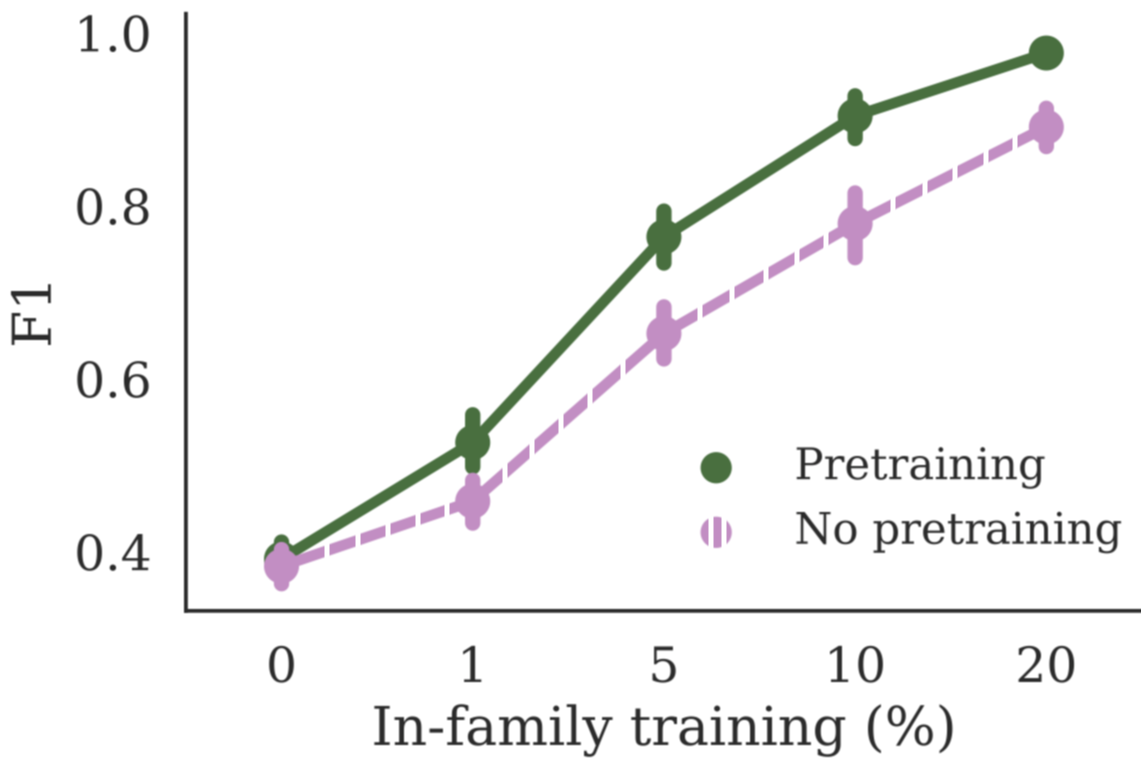 Johannes Bjerva - A Probabilistic Generative Model of Linguistic Typology - 4 June 2019
47
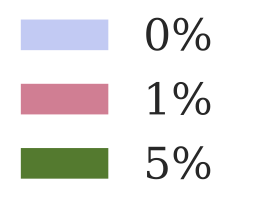 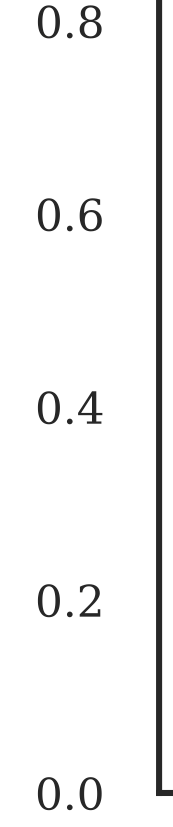 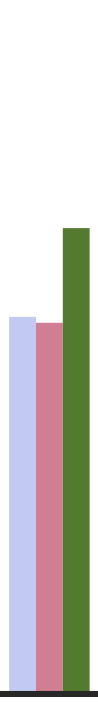 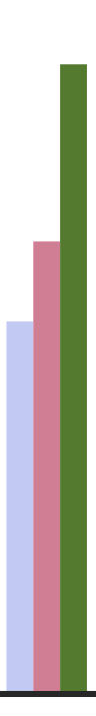 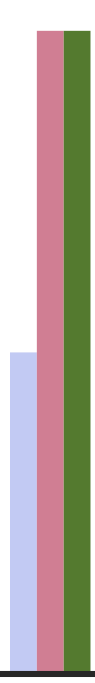 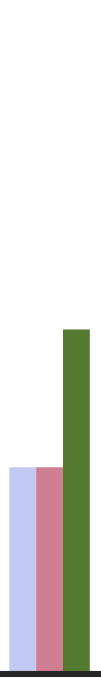 In-family data
F1
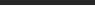 Morphology
Phonology
[Speaker Notes: Point out Phonology
Cut down

Show Norwegian/Danish language]
Johannes Bjerva - A Probabilistic Generative Model of Linguistic Typology - 4 June 2019
48
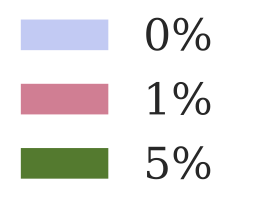 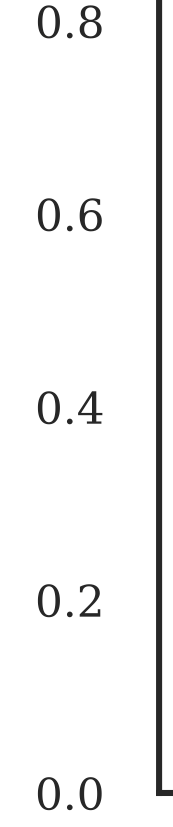 Semi-supervised
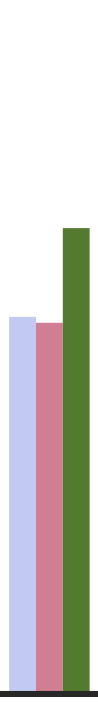 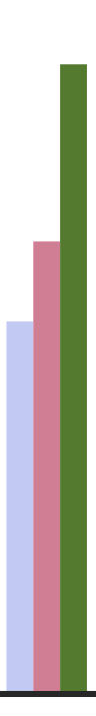 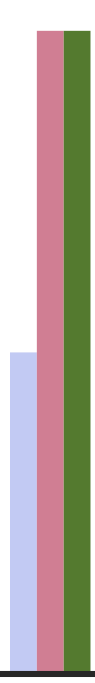 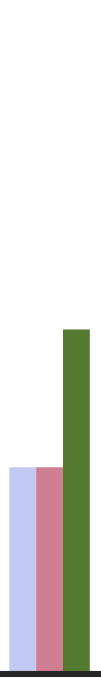 In-family data
Semi-supervised
F1
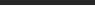 Morphology
Phonology
[Speaker Notes: Point out Phonology
Cut down

Show Norwegian/Danish language]
Johannes Bjerva - A Probabilistic Generative Model of Linguistic Typology - 4 June 2019
49
Contributions
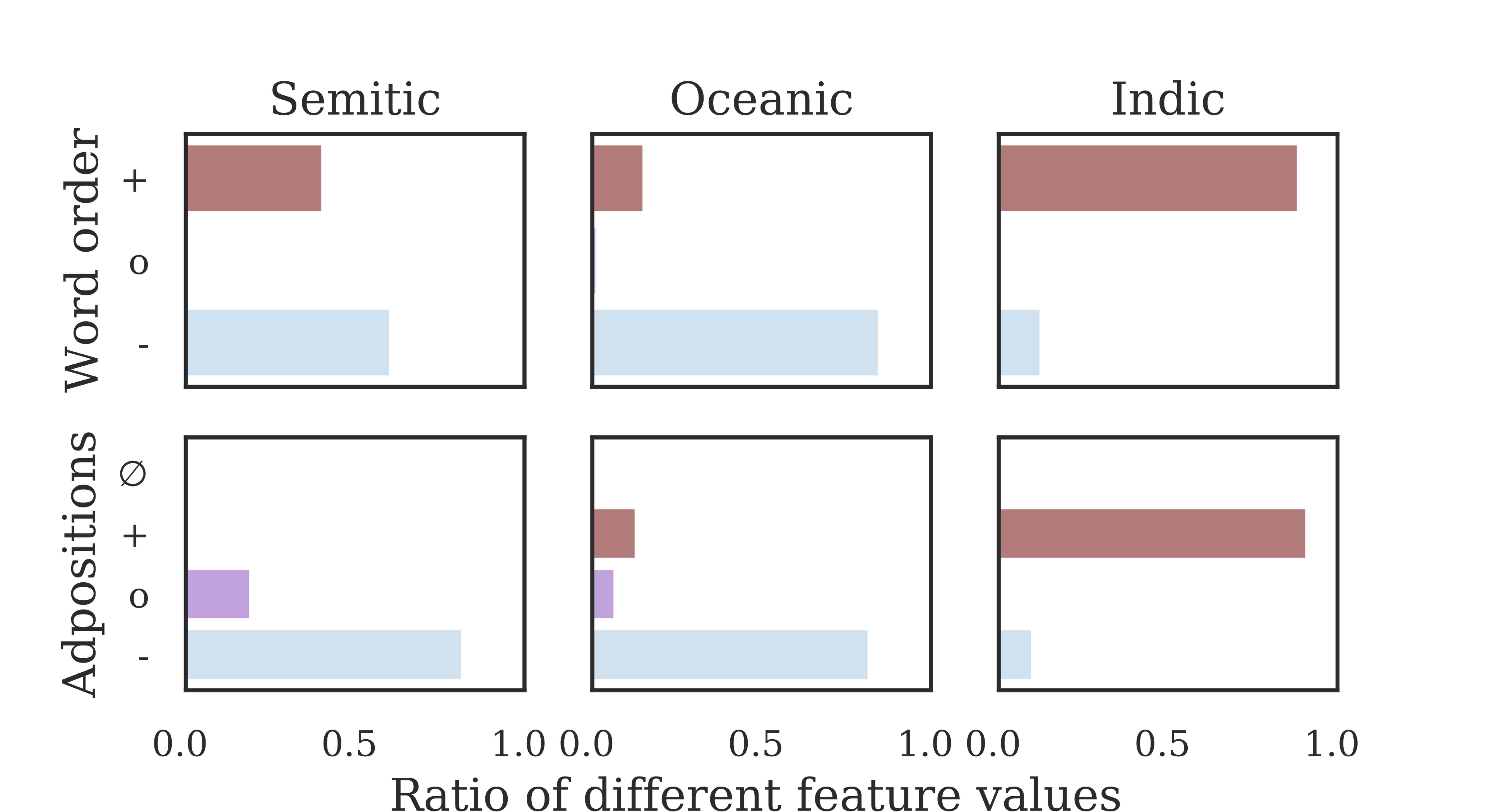 Probabilisation of linguistic typology
Typological collaborative filtering, exploiting correlations between languages and features
Semi-supervised extension, allowing for use of raw text
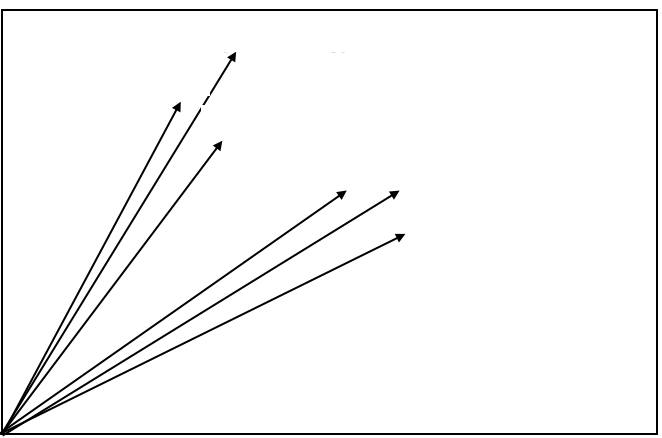 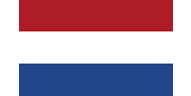 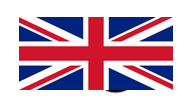 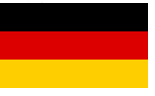 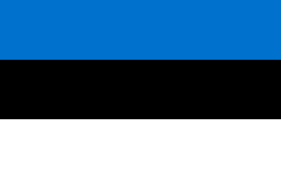 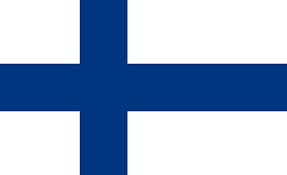 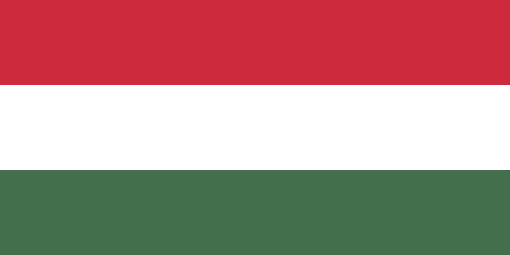 [Speaker Notes: Pictures for contributions]
Johannes Bjerva - A Probabilistic Generative Model of Linguistic Typology - 4 June 2019
50
Upcoming Papers
Extending from correlations to uncovering probabilistic implications ACL 2019 [Pre-print on arXiv soon]


Investigating relationships between language representationsCL journal 2019 [Pre-print on arXiv]
[Speaker Notes: Ideas +]
Johannes Bjerva - A Probabilistic Generative Model of Linguistic Typology - 4 June 2019
51
Thank you!
Questions?
Johannes Bjerva - A Probabilistic Generative Model of Linguistic Typology - 4 June 2019
52
Baseline comparisons
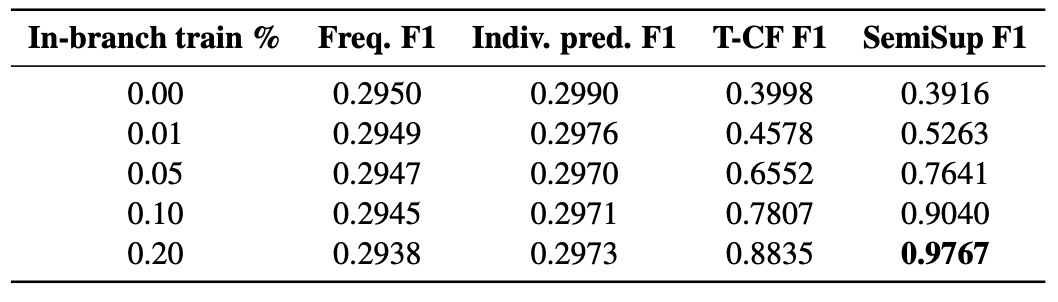 Johannes Bjerva - A Probabilistic Generative Model of Linguistic Typology - 4 June 2019
53
Johannes Bjerva - A Probabilistic Generative Model of Linguistic Typology - 4 June 2019
54
Feature Prediction split up across Macro-Areas
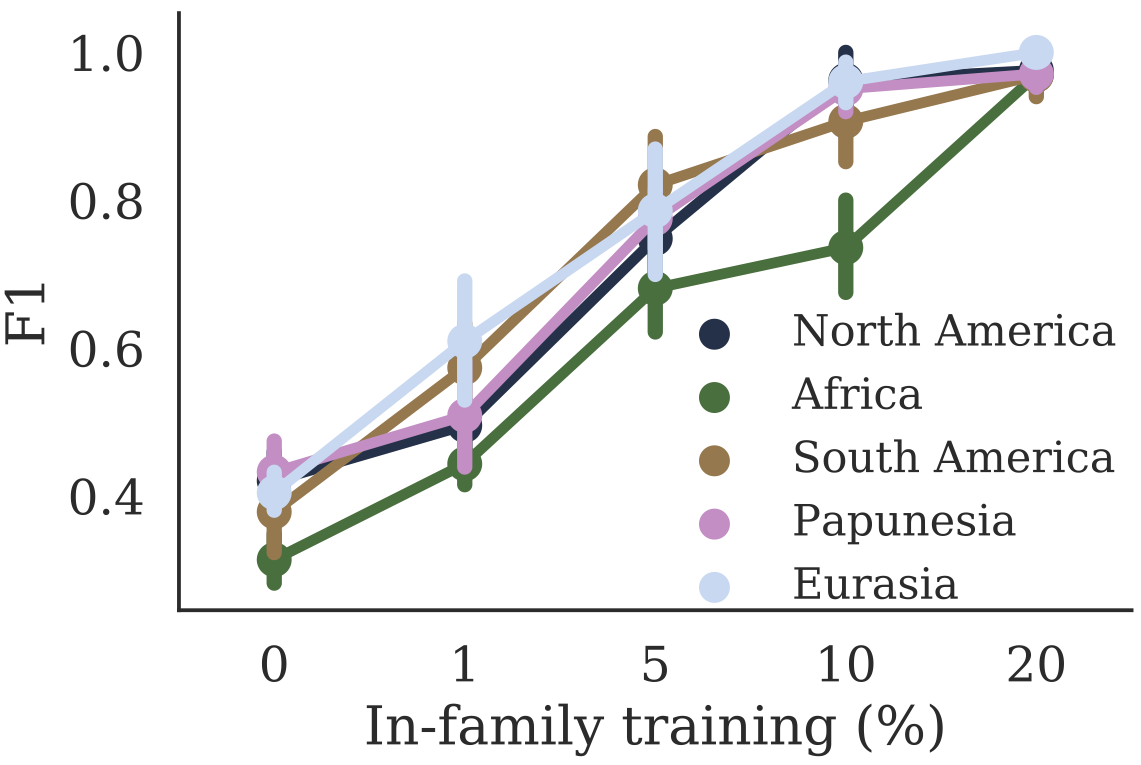 Johannes Bjerva - A Probabilistic Generative Model of Linguistic Typology - 4 June 2019
55
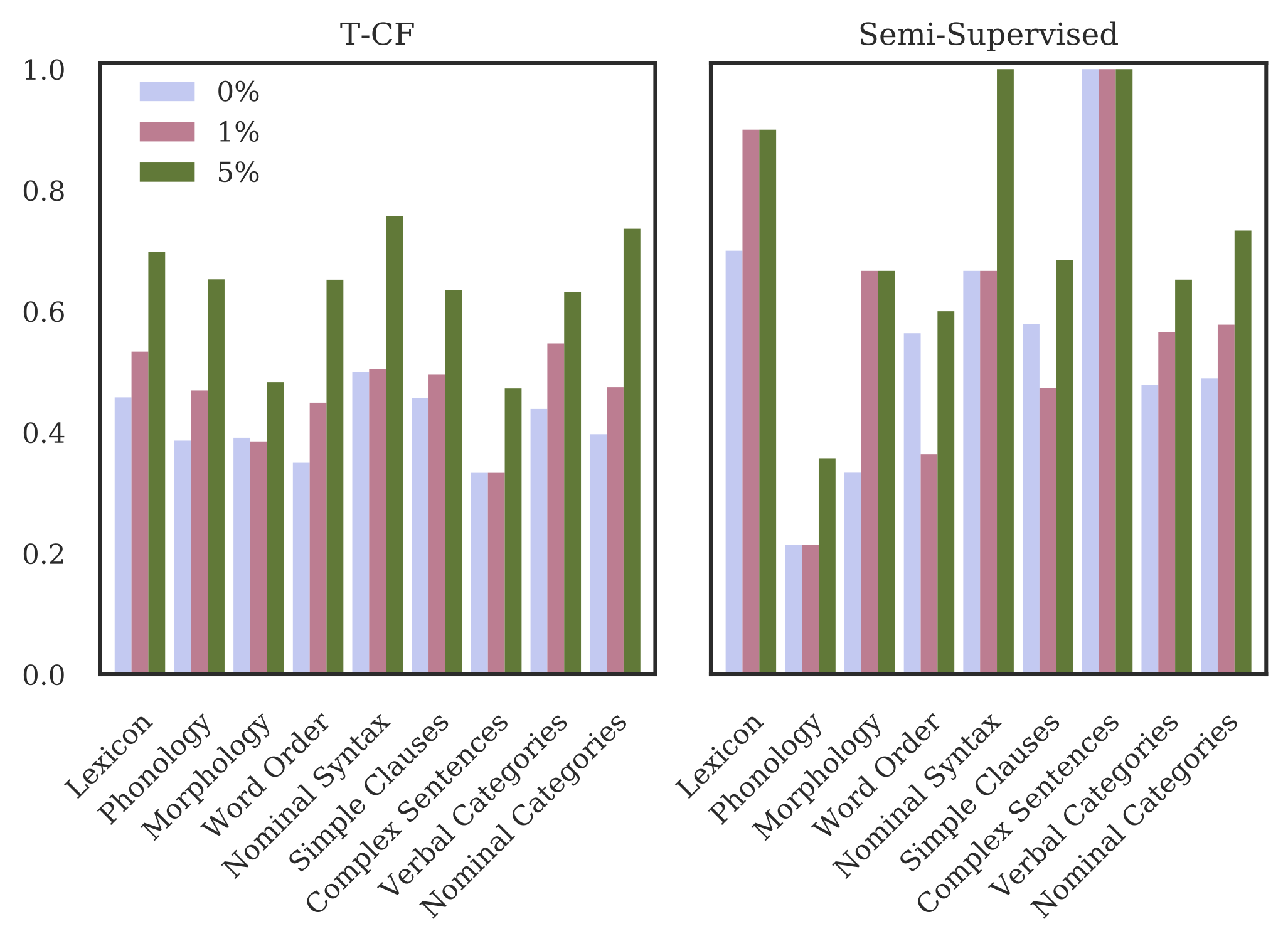 [Speaker Notes: Point out Phonology
Cut down

Show Norwegian/Danish language]